Patient seen by ED doctor, not admitted to hospital
IPCRG received funding from AstraZeneca to develop the Asthma Right Care Initiative
About these slides
Please feel free to use, update and share some or all of these slides in your non-commercial presentations to colleagues or patients

The slides are provided under creative commons licence CC BY-NC-ND.
BY stands for attribution (the obligation to credit the author and other parties designated for attribution); 
NC stands for NonCommercial (commercial use is excluded from the licence grant); 
ND means NoDerivatives (only verbatim copies of the work can be shared) 

When using our slides, please retain the source attribution: IPCRG 2019 Mar Martinez, MD, PhD, on behalf of the Asthma Right Care Team
What you will learn
Indicators for, and risks of over-reliance on SABAs
Recommendations for the management of current mild asthma
The role of SABA/ICS therapy for patients with mild asthma
How to avoid Asthma Wrong Care
What is the Asthma Right Care social movement
The patient
Marc is 20 years old
He is a student at an industrial engineering college
He lives in an old students apartment, without carpets or pets
He smokes on weekends
Marc does not have any comorbid conditions
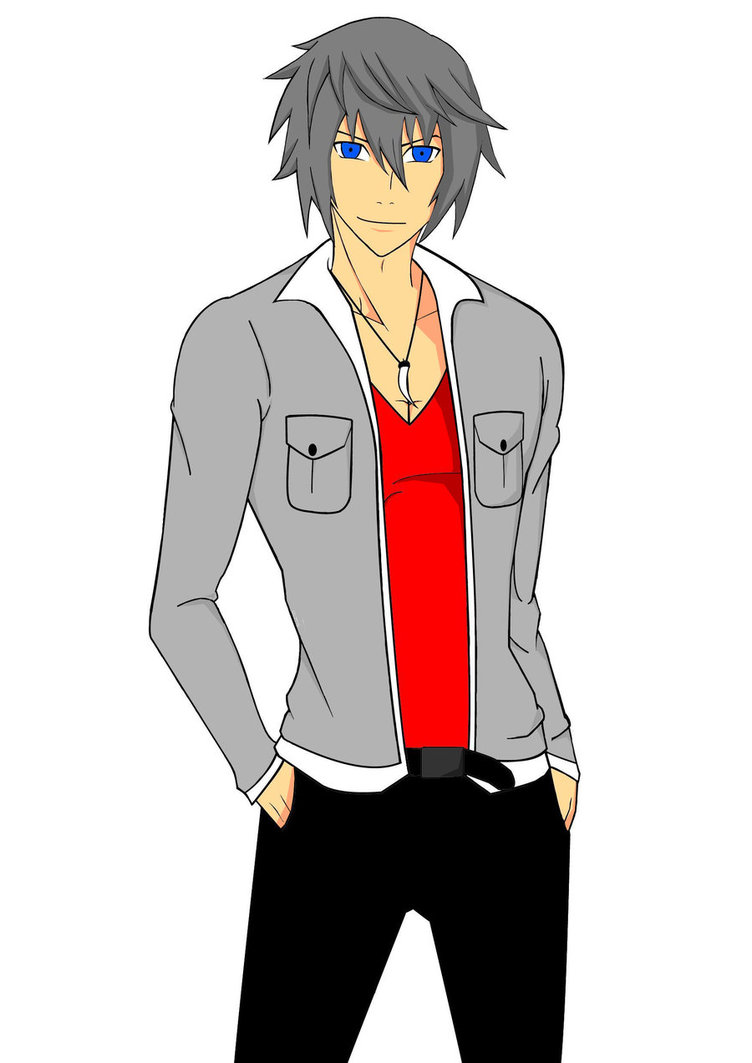 Respiratory history
Marc was diagnosed with asthma at age 6 years
His diagnosis was intermittent asthma and he was prescribed a SABA (pMDI) for use as-needed
A few years ago Marc underwent spirometry which demonstrated reversible airway obstruction
His youngest sister also has a diagnosis of asthma
ED presentation
Marc attends the emergency department as he is breathlessness
He reports that his breathlessness has worsened over the last 2 weeks despite using 2 puffs of his SABA four times daily
On presentation:
He talks in phrases and has a clear wheeze
His oxygen saturation is 93%, his pulse rate is 100 bpm and his respiratory rate is 26 bpm
No accessory muscle use
Abnormal auscultation with expiratory wheeze
PEF 60% predicted
Clinical considerationsED management
Marc is initiated on:
Repetitive SABA: 4-10 puffs (pMDI) every 20 minutes for the first hour
Oral corticosteroids
Controlled flow oxygen supplementation
Marc’s symptoms improve: PEF 80% predicted, oxygen saturation >94% on room air
Discharge is arranged with SABA as-needed and 5-day course of oral corticosteroids
Marc is also initiated on ICS maintenance therapy
Clinical considerationsFollow-up
Marc is advised to arrange a follow-up appointment with his primary care provider in 2-7 days
One week later Marc feels better and decides not to attend the appointment
One month later, he stops maintenance ICS
Current presentation
Marc presents to your office as he has started to feel breathless again and is using his SABA twice a day on at least 4 days each week
His pharmacist advised him to make an appointment when he went to collect his seventh SABA inhaler this year
Marc reports that his pharmacist says that because he has stopped his ICS, his SABA may not work so well when his asthma gets worse
Reasons for poor asthma control
Wrong diagnosis or confounding illness
Incorrect choice of inhaler or poor technique
Concurrent smoking
Concomitant rhinitis
Unintentional or intentional nonadherence
Individual variation in treatment response
Under treatment
SABA overuse: An indicator of poor control (1)
UK National Review of Asthma Deaths 2012 to 2013
39% people on SABA at time of death had been prescribed more than 12 in the year before they died
4% had been prescribed >50 SABA inhalers
Those prescribed >12 were likely to have had poorly controlled asthma
National Review of Asthma Deaths: Available at: https://www.rcplondon.ac.uk/projects/national-review-asthma-deaths. Accessed March 2019.
SABA overuse: An indicator of poor control (2)
“There is a progressive risk of hospital admission associated with the prescription of more than three SABA inhalers a year”
Hull SA, et al. NPJ Prim Care Respir Med. 2016;26:16049.
SABA overuse: An indicator of poor control (3)
“There is some evidence that electronic alerts reduce excessive prescribing of SABAs, when delivered as part of a multicomponent intervention in an integrated health care system”








Literature review to synthesise the evidence for the use of computerised alerts that identify excessive prescribing of SABAs to improve asthma management for people with asthma
SABA short-acting beta2- agonist, ICS inhaled corticosteroid, LABA long-acting beta2-agonist.
McKibben S, et al. NPJ Prim Care Respir Med. 2018;28:14.
SABA overuse: An indicator of poor control (4)
“One-quarter of the reliever-only population had needed urgent asthma healthcare in the previous year, demonstrating the importance of identifying such patients”
Cross-sectional population-based Internet survey in Australia
Of 2686 participants ≥16 years with current asthma randomly drawn from a web-based panel, 1038 (50.7% male) used only reliever medication
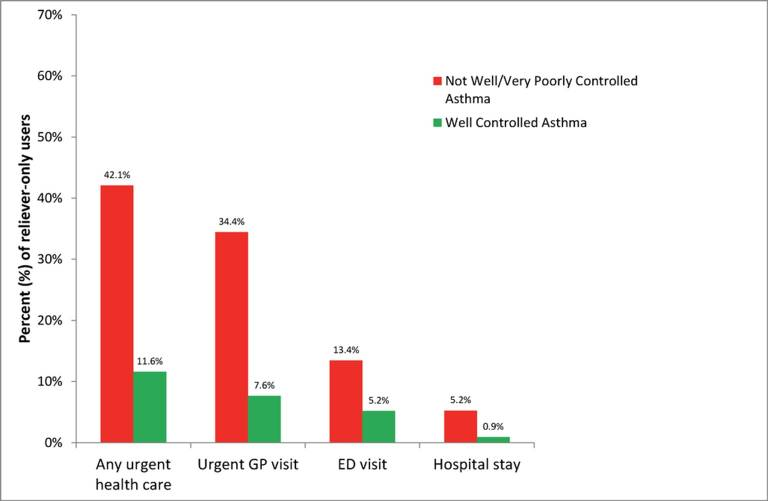 ED, emergency department.
Reddel HK, et al. BMJ Open. 2017;7:e016688.
What are your priorities?
Confirm the diagnosis of asthma
Review Marc’s medical history
Request a new spirometry
Order allergy skin (prick) tests
Check Marc’s inhalation technique and correct any errors
Review Marc’s medication with him
(there may be more than one right answer)
Clinical considerationsConfirm the diagnosis of asthma
Marc’s diagnosis was made in childhood and may warrant review
However:
Marc has a medical and family history of asthma
3 years ago Marc underwent spirometry which demonstrated reversible airway obstruction following administration of a bronchodilator
Everything seems to indicate that it is asthma
Clinical considerationsReview the medical history
Marc was diagnosed with asthma when he was 6 years old
His diagnosis was intermittent asthma and he was prescribed a SABA (pMDI) as-needed
From the age of 12 he has had almost no symptoms
Whenever he has a upper airway tract infection, he reports both cough and wheezing
He studies at an industrial engineering college and has no occupational history of exposure
He does not have any pets at home
Marc has not attended for his regular asthma review appointments in the last couple of years
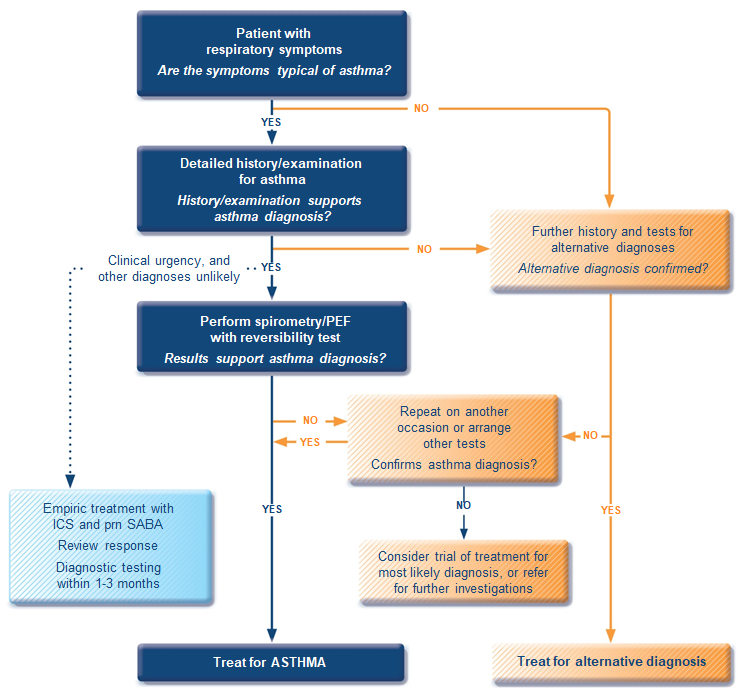 GINA 2019 guidelines for the diagnosis of asthma
ICS, inhaled corticosteroid; PEF, peak expiratory flow; SABA, short-acting beta2-agonist.
Available at: www.gina.com. Accessed April 2019.
Clinical considerationsReview the medical history
Marc reports that he has had symptoms since he moved into an old students apartment and has started smoking on weekends (at age 18)
He suffered a moderate exacerbation two months ago and after visiting the ED, ICS was prescribed (inhaled budesonide 200 µg twice a day)
Clinical considerationsEvaluation and tests
Spirometry was performed in 2015, with a positive result
A new spirometry should be considered although it is not mandatory for his immediate clinical management

Allergy testing was performed a few years ago and Marc is sensitive to house dust mites (skin prick test and specific IgEs)
There is no need for further testing at the moment
Spirometry
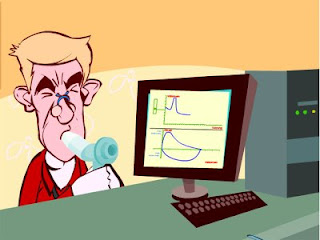 Spirometry measures airflow and lung volumes, and is the preferred lung function test for asthma in primary care
Forced exhalation from a maximal inspiration
For further guidance visit: http://bit.ly/IPCRG-SPIROMETRY-WONCA-2018
N
Spirometric patterns
FEV1/FVC
FVC
FEV1
Obstruction
N
Restriction
N
Mixed
Obstruction and hyperinflation
For further guidance visit: http://bit.ly/IPCRG-SPIROMETRY-WONCA-2018
Quick spirometry assessment
FEV1 /FVC
<70%
Obstruction
≥70%
Normal
< 80% ref value
FVC
FVC
Mixed pattern
<80% ref. value
≥80% ref value
≥80% ref value
OBSTRUCTION
+ HYPERINFLATION (↑VR)
OBSTRUCTION
+
RESTRICTION
(VR  normal)
RESTRICTION
NORMAL
OBSTRUCTION
For further guidance visit: http://bit.ly/IPCRG-SPIROMETRY-WONCA-2018
Allergy testing and how to interpret the results
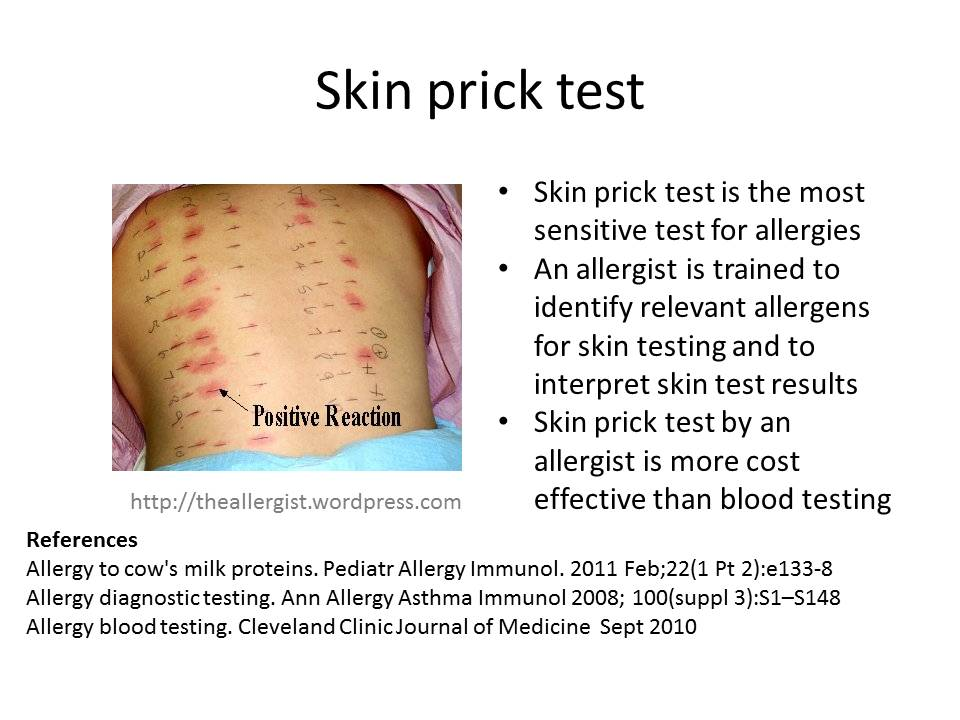 Skin prick test is the most sensitive test for allergies
Suspected allergens are mixed with liquid to form a solution
Drops are placed on the skin surface
The top surface of the skin is pricked beneath each drops
A positive reaction is indicated by reddening, itch and swelling
Clinical considerationsInhaler technique
Marc’s inhaler technique should be reviewed at all appointments

Marc should be asked to bring his own inhalers to the appointments
How to review inhalation technique
Ask the patient beforehand to bring their own inhaler for the consultation
Ask them to demonstrate how they use their inhaler
Correct some aspects and explain why
If possible use videos
Observe technique and let the patient observe self (using video demonstrations)
Show you are available to review their technique if necessary
Ask the patient to bring their own inhaler for the next appointment
[Speaker Notes: Resources for reviewing inhaler technique:

Asthma review series: Part 3 - Inhaler Technique and Recording Peak Flow. Available at: https://www.youtube.com/watch?v=ZhIcT57i32g
Asthma inhaler techniques (children). Available at: https://www.youtube.com/watch?v=fHcG8DXUwdQ
Asthma: inhaler techniques: Available at: https://www.nhs.uk/Video/Pages/Childrensasthmainhaler.aspx]
Clinical considerationsMedication review
Marc admits that he stopped using his ICS because he thinks his SABA gives him more relief
Would you propose any medication adjustment?
To continue to use salbutamol whenever he feels asthma symptoms?
To use budesonide 200 µg twice daily (as previously prescribed) + salbutamol whenever he feels asthma symptoms?
To replace budesonide with budesonide / formoterol in the same inhaler twice daily + salbutamol inhaler whenever he feels asthma symptoms?
To replace budesonide with budesonide / formoterol in the same inhaler twice daily + when needed?
To use budesonide 200 µg twice daily (as prescribed previously) and prescribe budesonide / formoterol in the same inhaler to be used when needed?
GINA 2019
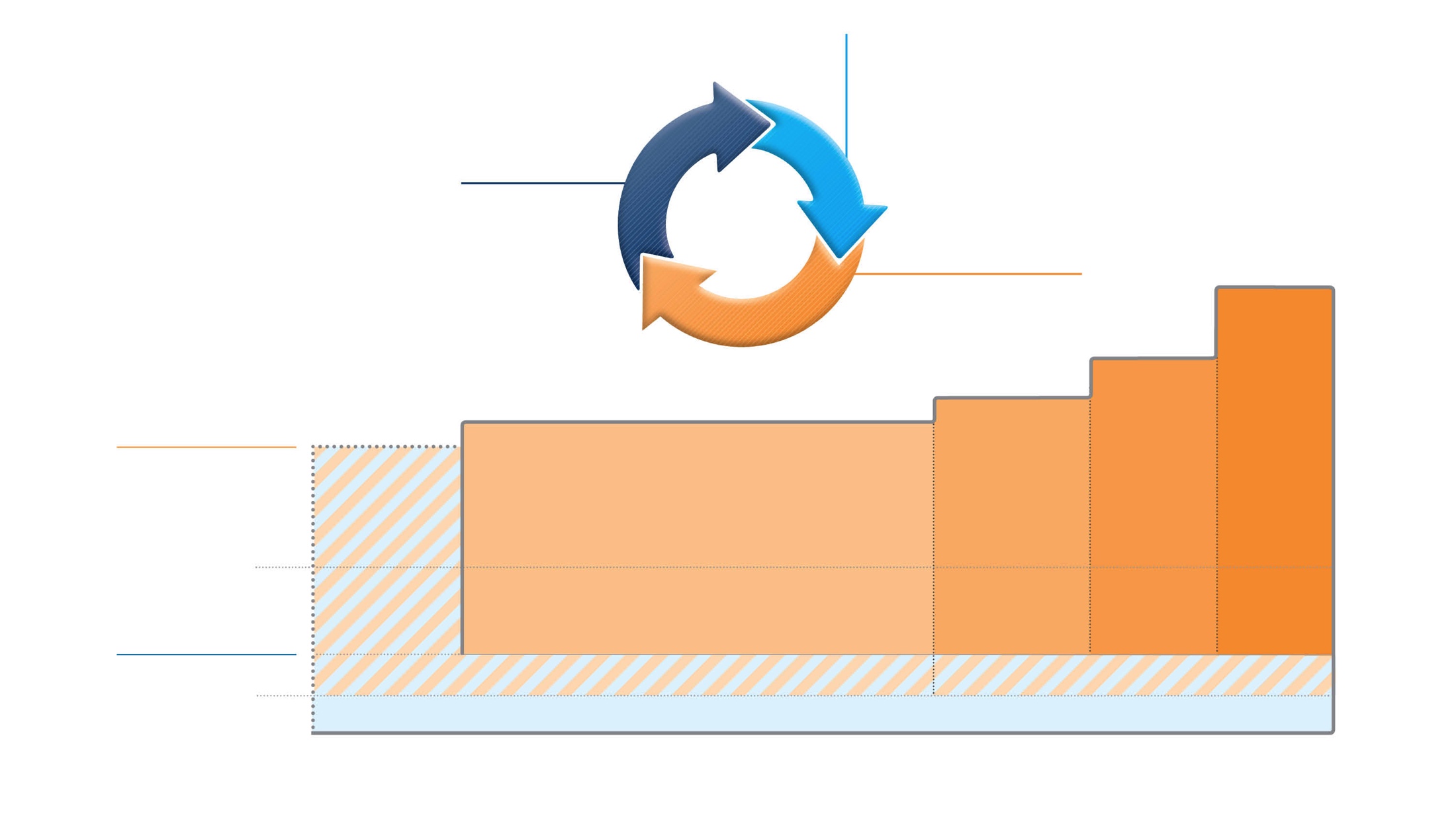 Adults & adolescents 12+ years
Confirmation of diagnosis if necessary  Symptom control & modifiable
risk factors (including lung function)
Comorbidities
Inhaler technique & adherence  Patient goals
ASSESS
REVIEW RESPONSE
Personalized asthma management:
Assess, Adjust, Review response
Symptoms  Exacerbations  Side-effects  Lung function
Patient satisfaction
ADJUST
Treatment of modifiable risk  factors & comorbidities
Non-pharmacological strategies  Education & skills training  Asthma medications
STEP 5
High dose  ICS-LABA
Refer for  phenotypic  assessment
± add-on  therapy,  e.g.tiotropium,  anti-IgE,
anti-IL5/5R,
anti-IL4R
Asthma medication options:  Adjust treatment up and down for  individual patient needs
STEP 4
Medium dose  ICS-LABA
STEP 3
Low dose  ICS-LABA
STEP 2
Daily low dose inhaled corticosteroid (ICS),  or as-needed low dose ICS-formoterol *
PREFERRED  CONTROLLER
to prevent exacerbations  and control symptoms
STEP 1
As-needed  low dose
ICS-formoterol *
Low dose ICS  taken whenever  SABA is taken †
Leukotriene receptor antagonist (LTRA), or  low dose ICS taken whenever SABA taken †
Medium dose  ICS, or low dose  ICS+LTRA #
High dose  ICS, add-on  tiotropium, or  add-on LTRA #
Add low dose  OCS, but  consider
side-effects
Other  controller options
PREFERRED  RELIEVER
As-needed low dose ICS-formoterol *
As-needed low dose ICS-formoterol ‡
Other  reliever option
As-needed short-acting β2 -agonist (SABA)
*  Off-label; data only with budesonide-formoterol (bud-form)
† Off-label; separate or combination ICS and SABA inhalers
‡ Low-dose ICS-form is the reliever for patients prescribed  bud-form or BDP-form maintenance and reliever therapy
# Consider adding HDM SLIT for sensitized patients with allergic rhinitis and FEV  >70% predicted
1
Available at: www.gina.com. Accessed April 2019.
GINA 2019: Step 1
Preferred controller: as-needed low dose ICS-formoterol (off-label)
High importance given to reducing exacerbations
High importance given to poor adherence with regular ICS in patients with infrequent symptoms, which would expose them to risks of SABA-only treatment
Other controller options:
Consider adding regular low dose ICS taken whenever SABA is taken
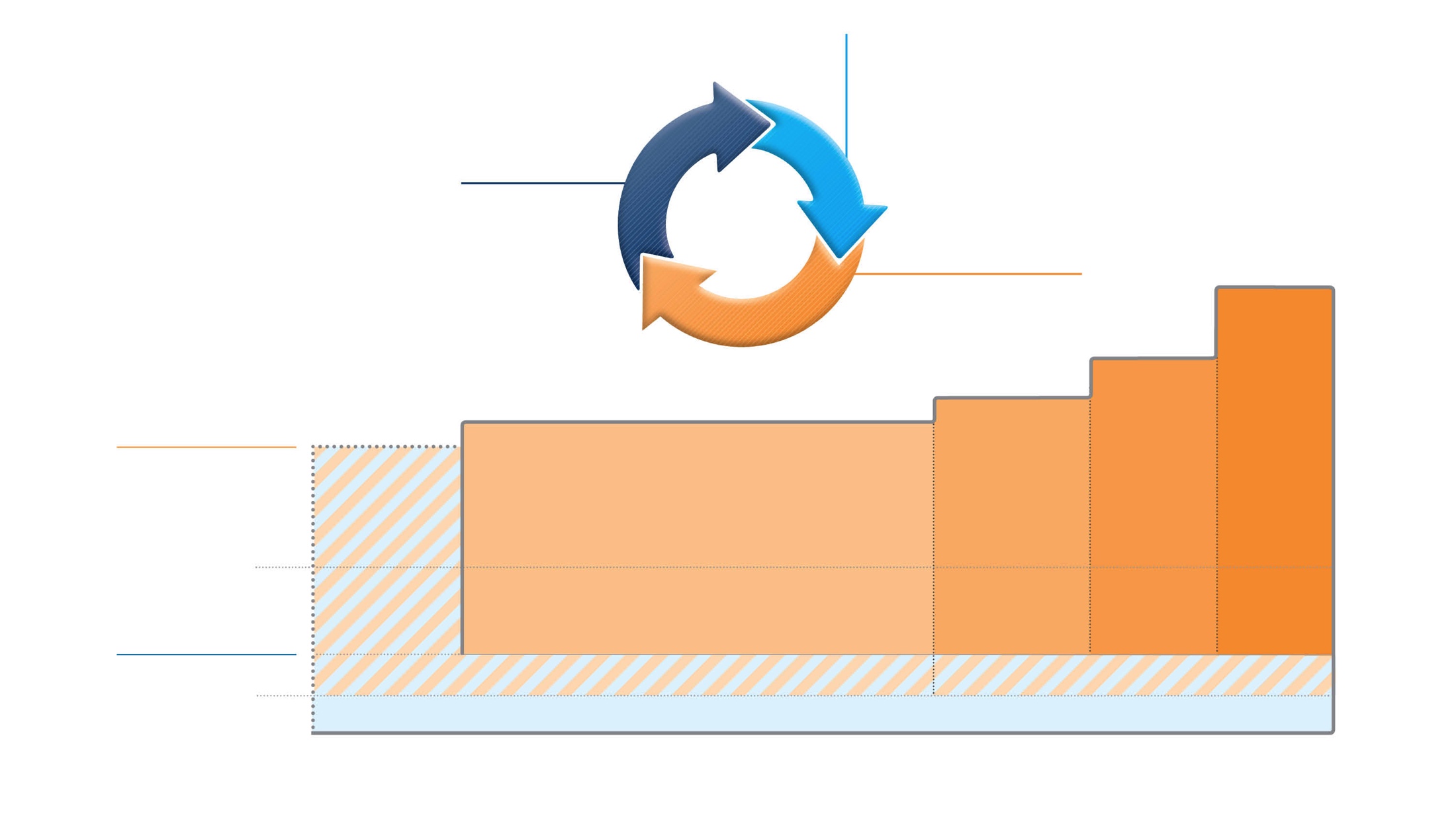 STEP 5
High dose  ICS-LABA
Refer for  phenotypic  assessment
± add-on  therapy,  e.g.tiotropium,  anti-IgE,
anti-IL5/5R,
anti-IL4R
STEP 4
Medium dose  ICS-LABA
STEP 3
Low dose  ICS-LABA
STEP 2
Daily low dose inhaled corticosteroid (ICS),  or as-needed low dose ICS-formoterol *
PREFERRED  CONTROLLER
to prevent exacerbations  and control symptoms
STEP 1
As-needed  low dose
ICS-formoterol *
Low dose ICS  taken whenever  SABA is taken †
Leukotriene receptor antagonist (LTRA), or  low dose ICS taken whenever SABA taken †
Medium dose  ICS, or low dose  ICS+LTRA #
High dose  ICS, add-on  tiotropium, or  add-on LTRA #
Add low dose  OCS, but  consider
side-effects
Other  controller options
PREFERRED  RELIEVER
As-needed low dose ICS-formoterol *
As-needed low dose ICS-formoterol ‡
Other  reliever option
As-needed short-acting β2 -agonist (SABA)
ICS, inhaled corticosteroid; SABA, short-acting beta2-agonist.
Available at: www.gina.com. Accessed March 2019.
GINA 2019: Step 2
Preferred controllers: Daily low dose ICS plus an as-needed SABA, or as-needed low dose ICS-formoterol (off-label)
Low dose ICS reduces symptoms and reduces risk of exacerbations and asthma-related hospitalization and death
Other controller options:
Low dose ICS taken whenever SABA is taken
Leukotrine receptor antagonists
Daily low dose ICS-LABA
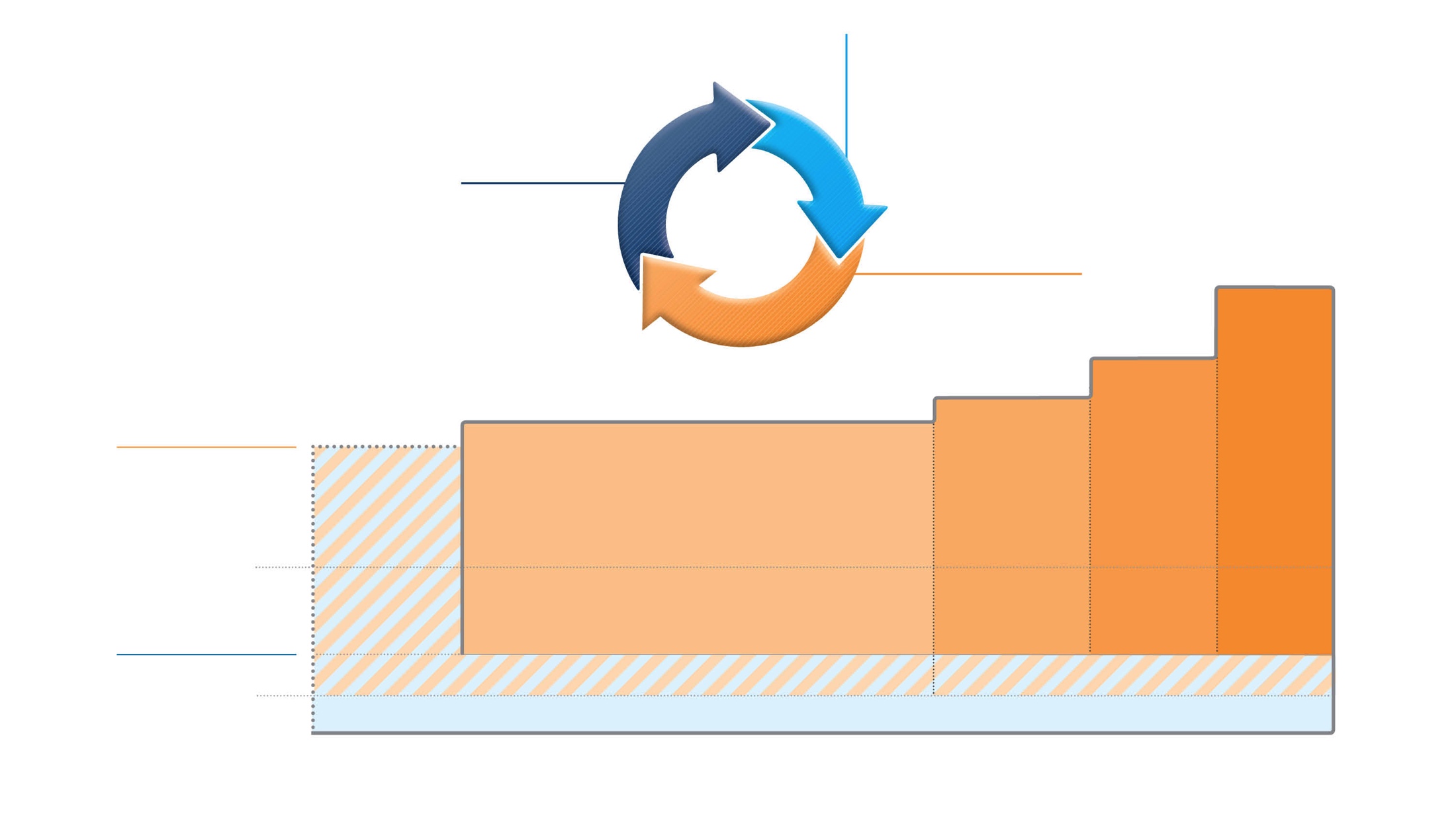 STEP 5
High dose  ICS-LABA
Refer for  phenotypic  assessment
± add-on  therapy,  e.g.tiotropium,  anti-IgE,
anti-IL5/5R,
anti-IL4R
STEP 4
Medium dose  ICS-LABA
STEP 3
Low dose  ICS-LABA
STEP 2
Daily low dose inhaled corticosteroid (ICS),  or as-needed low dose ICS-formoterol *
PREFERRED  CONTROLLER
to prevent exacerbations  and control symptoms
STEP 1
As-needed  low dose
ICS-formoterol *
Low dose ICS  taken whenever  SABA is taken †
Leukotriene receptor antagonist (LTRA), or  low dose ICS taken whenever SABA taken †
Medium dose  ICS, or low dose  ICS+LTRA #
High dose  ICS, add-on  tiotropium, or  add-on LTRA #
Add low dose  OCS, but  consider
side-effects
Other  controller options
PREFERRED  RELIEVER
As-needed low dose ICS-formoterol *
As-needed low dose ICS-formoterol ‡
Other  reliever option
As-needed short-acting β2 -agonist (SABA)
ICS, inhaled corticosteroid; SABA, short-acting beta2-agonist.
Available at: www.gina.com. Accessed March 2019.
Thoughts on medication adjustment having reviewed current guidelines?
To continue to use salbutamol whenever he feels asthma symptoms?
To use budesonide 200 µg twice daily (as previously prescribed) + salbutamol whenever he feels asthma symptoms?
To replace budesonide with budesonide / formoterol in the same inhaler twice daily + salbutamol inhaler whenever he feels asthma symptoms?
To replace budesonide with budesonide / formoterol in the same inhaler twice daily + when needed?
To use budesonide 200 µg twice daily (as prescribed previously) and prescribe budesonide / formoterol in the same inhaler to be used when needed?
ManagementDiscuss with the patient
Shared decision on disease management is critical to treatment success

There is a need to review with Marc several aspects of his condition
Asthma as an airways inflammatory disease
Therapeutic goals
The role of each drug
How and when to use them
Marc’s fears and expectations regarding medication
Marc’s beliefs relating to the treatment effects
Any financial difficulties for buying inhalers
Self-management support
Ensure Marc has a written asthma action plan appropriate to his age and self-management capability
Encourage self-management and provide support and education. Repeat the key information at each visit
Explore whether new technology is appropriate
Text message reminders 
Online information 
Electronic written asthma action plan and direct them to appropriate resources and programs (e.g. peer-led asthma education, if available)
Asthma Slide Rule Front
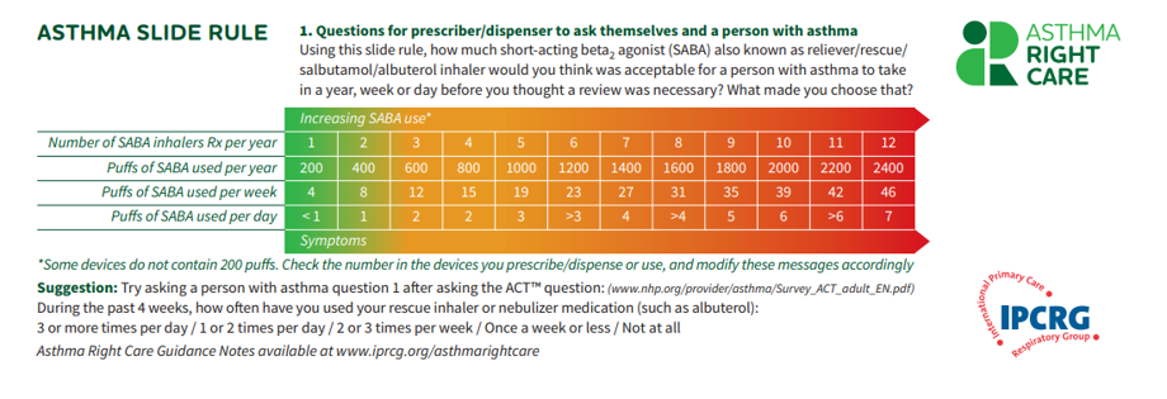 Asthma Slide Rule Back
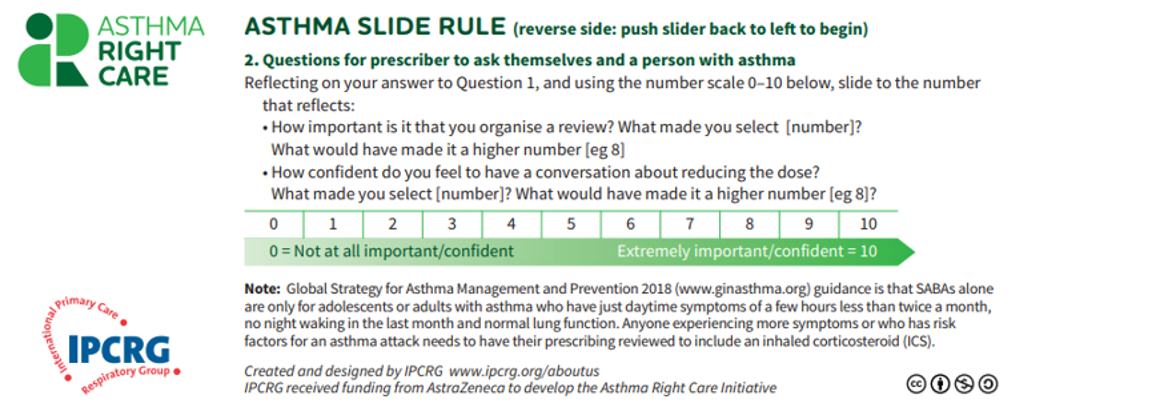 Initiating challenging conversations
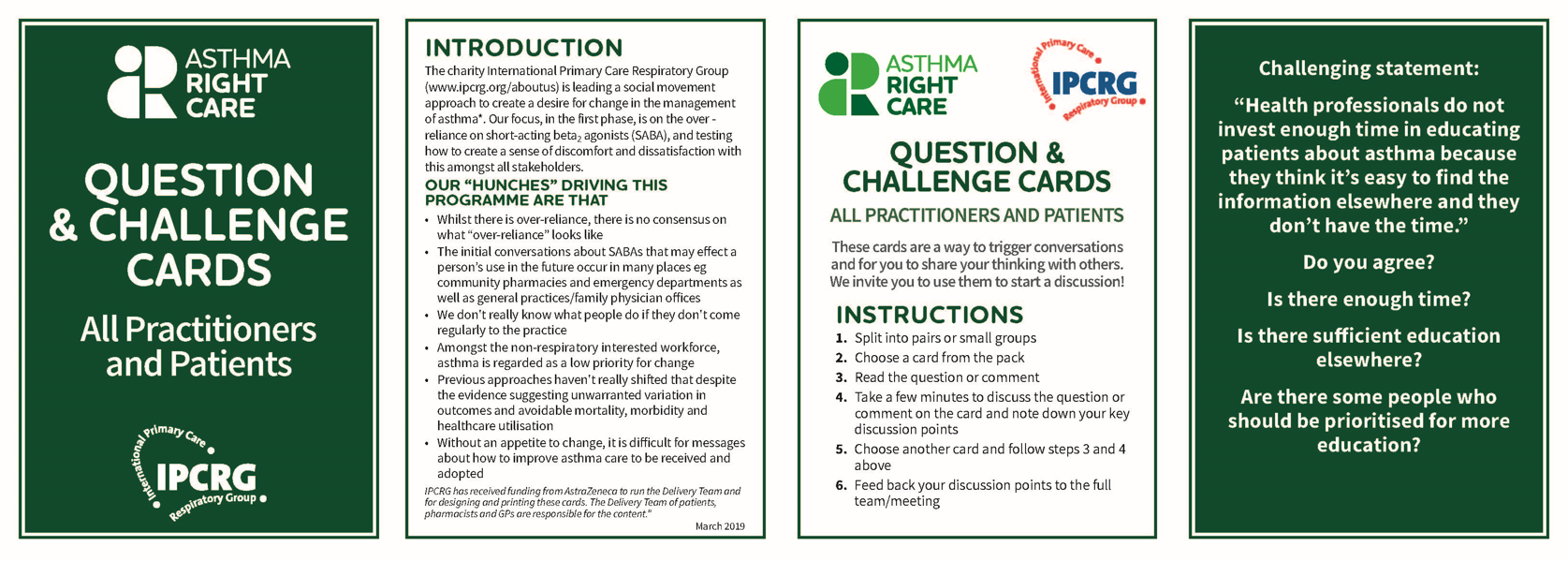 ManagementThe new plan
Obtain Marc’s agreement to take his medications as prescribed

Provide Marc with a written action plan that has been developed and agreed on together
Written Personalised Asthma Action Plan (PAAP)
Written PAAP
A written PAAP is an essential part of managing long-term disease1
SIGN-BTS recommend that all people with asthma should be offered self-management education which includes a written AAP2
In addition, GINA also highlights the importance of supporting long-term asthma management3 
These recommendations are based on literature reviews that show that supported PAAPs improve asthma control, reduce exacerbations and improve quality of life2,3
Why are they useful?
Pinpoint signs that the asthma is getting worse4
Keep track of when to take medicines4
Aid daily monitoring as well as long-term control4
Provide information on what to do in the event of an asthma attack4

The overall aim of a written PAAP is to help take early action to prevent or reduce the severity of asthma attack symptoms4
GINA, Global Initiative for Asthma; PAAP, personalised asthma action plan; SIGN-BTS, Scottish Intercollegiate Guidelines Network- British Thoracic Society.
1. Gibson PG, et al. Thorax 2004;59:94–99; 2. SIGN-BTS. British guideline on the management of asthma. Consultation 2016; 3. GINA Strategy for asthma management and prevention 2016; 4. Pinnock H. Breathe 2015;11:98–109.
PAAP example for adults
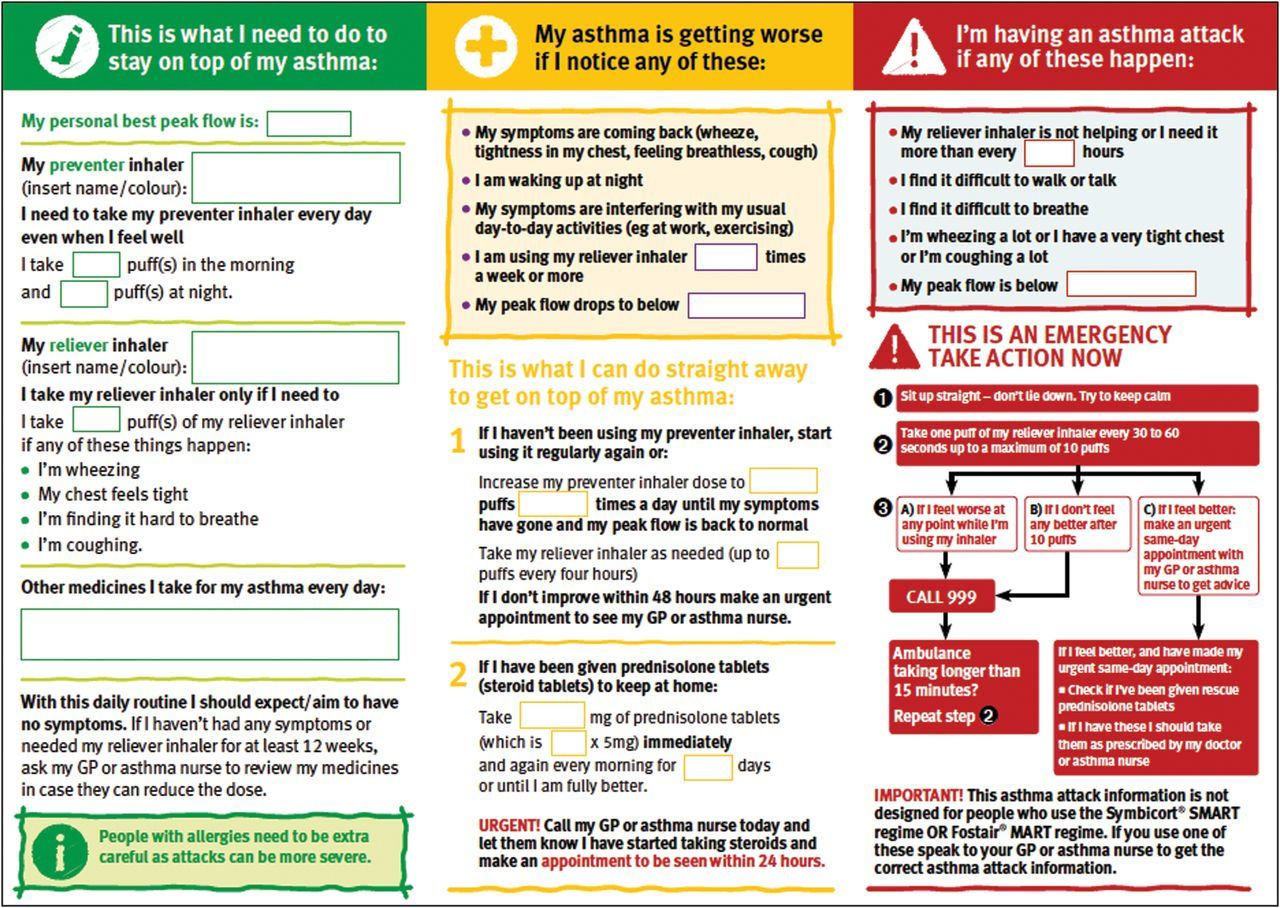 Hilary Pinnock. Supported self-management for asthma. Breathe (Sheff). 2015 Jun; 11(2): 98–109. doi: 10.1183/20734735.015614 https://www.ncbi.nlm.nih.gov/pmc/articles/PMC4487370/pdf/EDU-0156-2014.pdf
Steps to help Marc live better with his asthma
Identify symptom triggers

Advise Marc not to smoke and to avoid smoky environments

Discuss the importance of maintenance ICS therapy with Marc

Recommend regular physical exercise

Suggest a review of inhaler technique at all future consultations
Asthma Right Care:a movement for Global Change
Movement for Global Change
IPCRG received funding from AstraZeneca to develop the Asthma Right Care Initiative
Every system is perfectly designed to get the results it gets 
(Earl Conway and Paul Batalden)
That is, both intended and unintended consequences are designed into our systems
[Speaker Notes: Both intended and unintended consequences are designed into our systems]
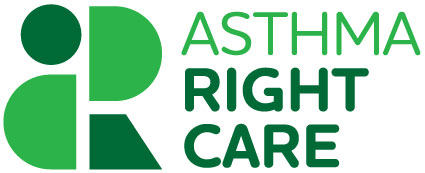 Making a case for change
Asthma illustrates all 5 global healthcare problems (Sir Muir Gray):
Unwarranted variation 
Harm, even when quality is high  (over-diagnosis, over-treatment) 
Failure to prevent disease and disability 
Waste of human and physical resources through low value activity 
Inequity
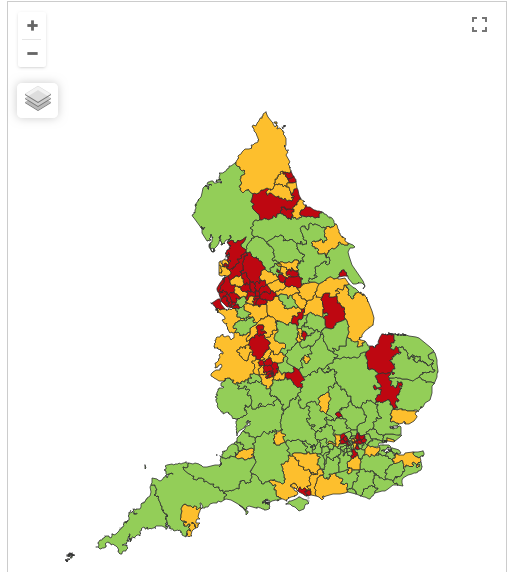 And new challenges are forming:
Financial constraints
Rising expectations of personalised care
Climate change/pollution 
Increasing need
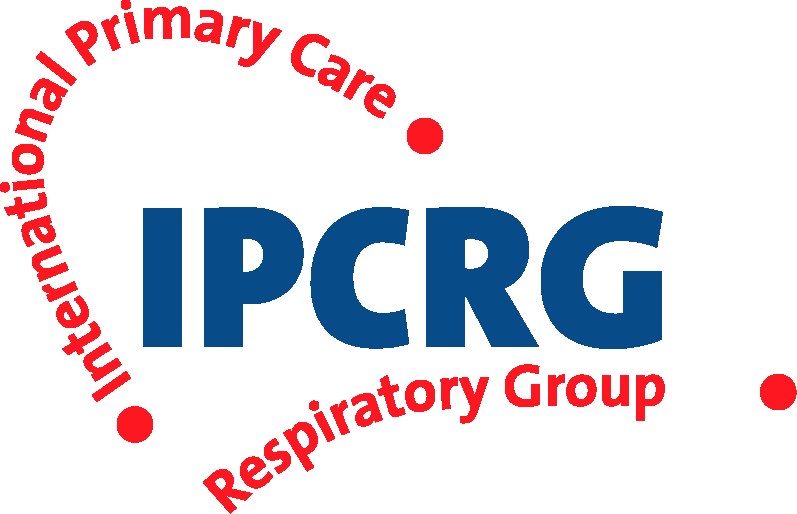 PHE Fingertips data Asthma admissions per 1000 population 2012/13 data
[Speaker Notes: Unwarranted variation as defined by Wennberg: Variation in utilization of health care services that cannot be explained by variation in patient illness or patient preferences


http://www.nhsconfed.org/~/media/Confederation/Files/Events/ACE15/1430%20Inaugural%20NHS%20value%20lecture.pdf]
Change for improvement starts with “hunches”
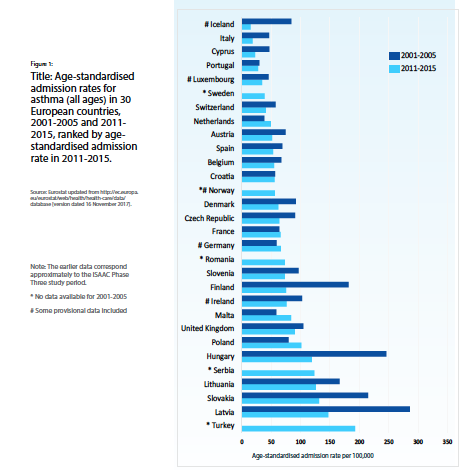 Use of SABA in asthma in need of major improvement
Over-reliance, but how to define?
Note choice of language: not ”use” but “reliance” =  type of dependency
1st conversations about SABAs may effect future use 
Occur in many places eg community pharmacies, EDs, GP/FP
We need to know more about these
Asthma is low priority for change in general HCP despite evidence of
unwarranted variation in outcomes
avoidable mortality, morbidity and healthcare utilisation
education programmes
Need to want to change for messages about asthma improvement to be received & adopted
Let’s apply the evidence about achieving change at scale 
Start to disrupt comfort with the current state!
Then when people accept there’s room for improvement,move on to addressing underuse of ICS
Global Asthma Report 2018 http://globalasthmareport.org/Global%20Asthma%20Report%202018.pdf
[Speaker Notes: Hunches - this is a proven improvement technique]
Our approach: evidence about
1. Right Care. Lancet Series 2017
2. Leading large scale change
“Many countries struggle with the question about sustainability, fairness, and equity of their health systems. With the focus firmly on universal health coverage as a central part to the UN Sustainable Development Goals, there is an opportunity to examine how to achieve optimum access to, and delivery of, health care and services. Underuse and overuse of medical and health services exist side-by-side with poor outcomes for health and wellbeing. This Series ….provides a framework to begin to address overuse and underuse together to achieve the right care for health and wellbeing. The authors argue that achieving the right care is both an urgent task and an enormous opportunity.”
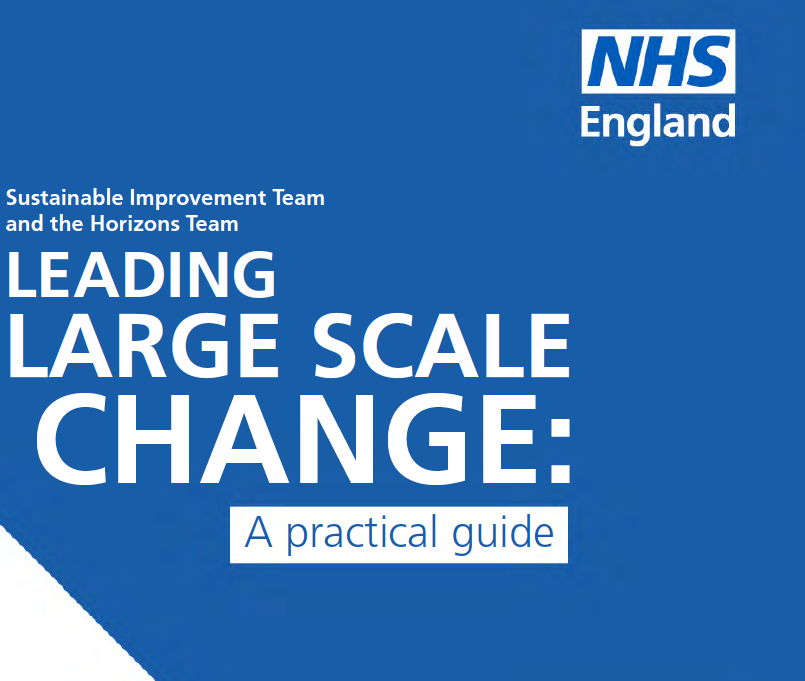 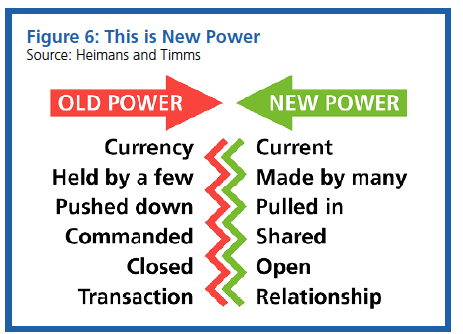 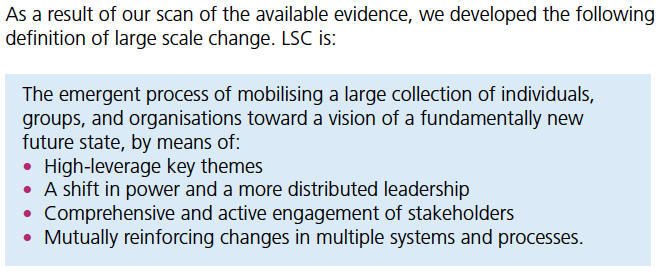 Nesta 2017. We change the world: what can we learn from global social movements for health?
[Speaker Notes: NHS cares for 65 million people.  Sees more than 1million people every 36 hours.
NHS England.  Sustainable Improvement and Horizons Team 2017. Leading large scale change: a practical guide.]
Richard Horton, Editor, the Lancet 2017
What is right care? …. it is care that weighs up benefits 
and harms, is patient-centred (taking individual circumstances, values, and wishes into account), and is informed by evidence, including cost-effectiveness. ….acknowledge that most medical services fall into a grey zone where the benefit and harm ratio for a given individual is unknown. However, an important start is to think about, and aim to influence, the drivers of poor, unnecessary, and harmful care. The authors argue that these drivers fall into three important categories: [1] money, finance, and organisations; [2] knowledge, beliefs, assumptions, bias, and uncertainty; and [3] power and human relationships.
https://www.thelancet.com/journals/lancet/article/PIIS0140-6736(16)32588-0/fulltext
[Speaker Notes: UHC and health security are two sides of the same coin. This was painfully apparent during the west African Ebola outbreak of 2014–15, when the perceived lack of quality led to community distrust in the health system, decreased utilisation of services, and an increase in morbidity and mortality from non-Ebola conditions...]
Our case for change
“It is time to refocus attention on asthma because the total burden of disease in terms of quality of life is high yet avoidable and there is significant unwarranted variation and waste.  Only ≅ 40% of people take their prescribed treatmentOf whom only ≅ 30% then use it right 
So only ≅12% are taking the right treatment right
Therefore the value of investment is severely compromised.”

BTS/SIGN Asthma 2016
Chrystyn, H., et al. (2017). "Device errors in asthma and COPD: systematic literature review and meta-analysis." NPJ Prim Care Respir Med 27(1): 22
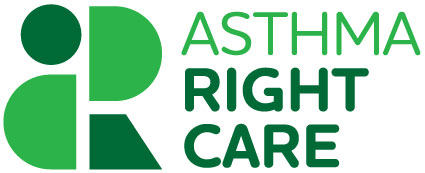 What is Right Care?  
Our working definitions
Doing the right things and only the right things in the right way for the right people at the right time in the right place, whatever that means in the local context
Improving the value that each person with asthma derives from their own care and treatment and the value the whole population derives from the investment in asthma care by addressing unwarranted variation; reducing waste, avoidable harm and avoidable symptoms
Aim
Scope
The pathway from the first time someone (adult or parent) is offered a SABA, wherever that is, through to all possibilities (existing and new) for review
Phase 1: SABA use
To sort asthma care once and for all for the person with asthma and for the healthcare system so that there is no unwarranted variation, and no avoidable waste or harm*.That is
We can and should do better by getting it right first time!
*waste is waste of human, financial, health facility, energy and pharmacological assets.
What is the best single measure for our aim of asthma right care? Ultimately….
A shift in the practice average ratio of reliever:inhaled corticosteroid inhalers prescribed in a year, where the ideal ratio is 1:6  but is currently more likely to be 2:1
Asthma Right Care as a social movement
It’s all about the FOLLOWERS: We need to get the right people engaged, who will connect through the right channels to engage the maximum numbers of followers who are inspired to do something different: to reduce reliance on short-acting beta-agonists, and to increase faith in and use of guideline-indicated effective medicines.
Getting our social movement going
Sept 2017
May 2018
2019-2020
Kick starting actionEmerging and building momentum
Nurturing voicesCultivating diverse interests and motivations
2
Influencing and interactingNavigating a complex array of relationships
3
Steering Group formed and meets
National Champions Identified
SCALING UP
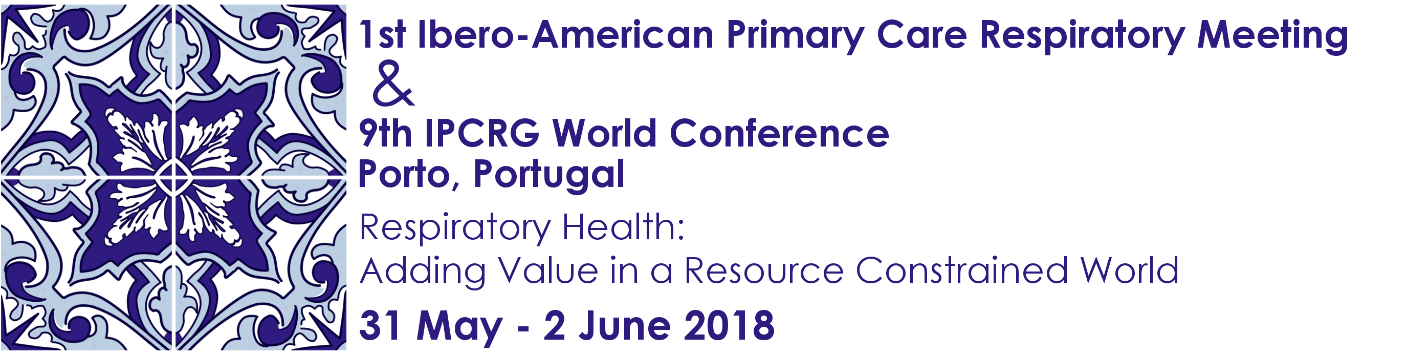 Delivery Team meeting
Delivery Team meeting
Delivery Team meeting
Delivery Team meeting
Symposium
Pervasiveness: affect all or just part of system?
National Design Charrette
National Steering Group Stakeholder
Mapping 
 Invitation UK
Pilot Phase
National Steering Group Stakeholder
Mapping  
Invitation Portugal
National Design Charrette
Pilot Phase
Depth: ways of thinking and doing – cognitive, behavioural or paradigm shift?
Size: number of people, geography
Pilot Phase
National Design Charrette
National Steering Group Stakeholder 
Mapping 
 Invitation Canada
National Steering Group Stakeholder
Mapping  
 Invitation Spain
Pilot Phase
National Design Charrette
[Speaker Notes: References:
Nesta 2017. We change the world: what can we learn from global social movements for health?
NHS England.  Sustainable Improvement and Horizons Team 2017. Leading large scale change: a practical guide.]
Kickstarting actionEmerging and building momentum
Nurturing voicesCultivating diverse interests and motivations
2
Influencing and interactingNavigating a complex array of relationships
3
Netherlands, Greece
  France
ENVIRONMENT
Propellant & Plastic
INFORMATION
Coding
Public Information
MEDICINES
ICS: SABA Ratio
Inhaler Use
New Cultures
& Languages
Argentina Mexico  Brazil 
Ireland, the Gulf
6 drivers in asthma health system
More 
geographies
Original 4
UK & Canada
Spain
Portugal
More parts of health system
WORKFORCE
GPs / Pharmacist / Nurses
FINANCE & LEADERSHIP
PERSONAL
Networking
Policy Briefing
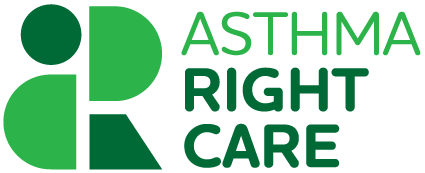 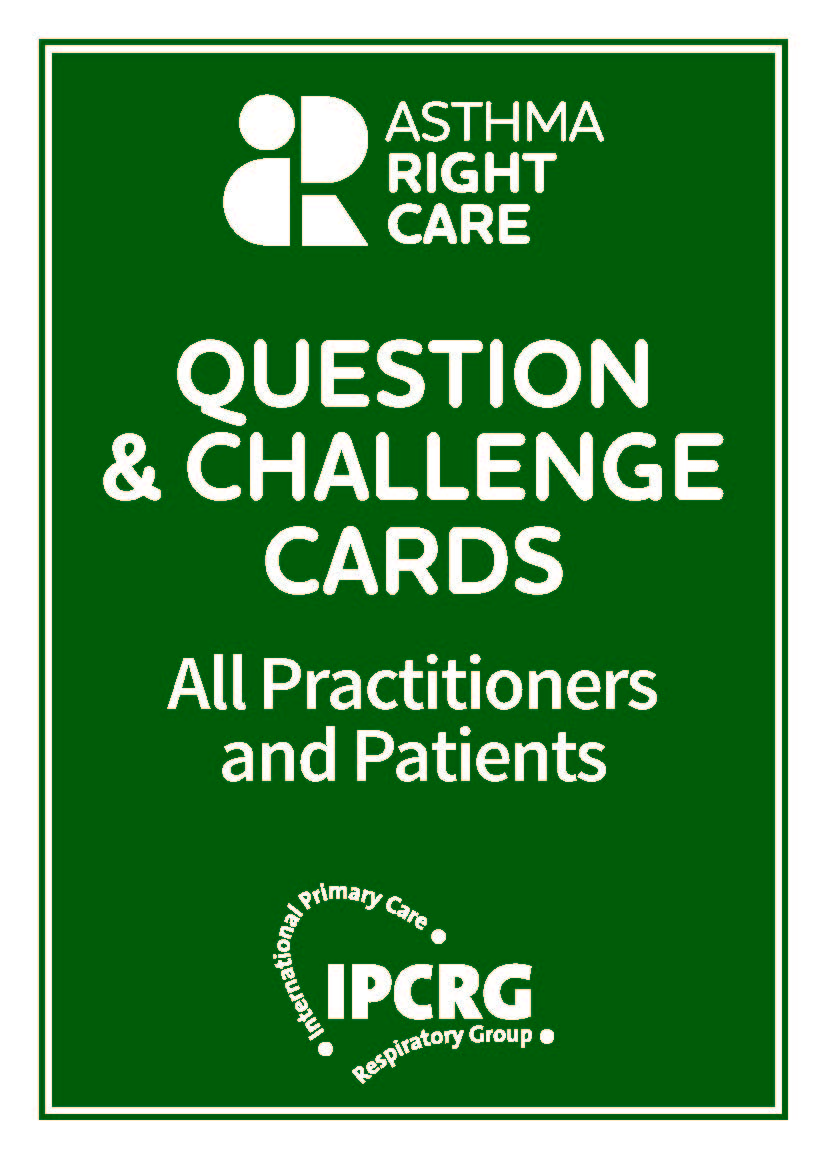 Going deeper:
Paradigm / behaviour shift
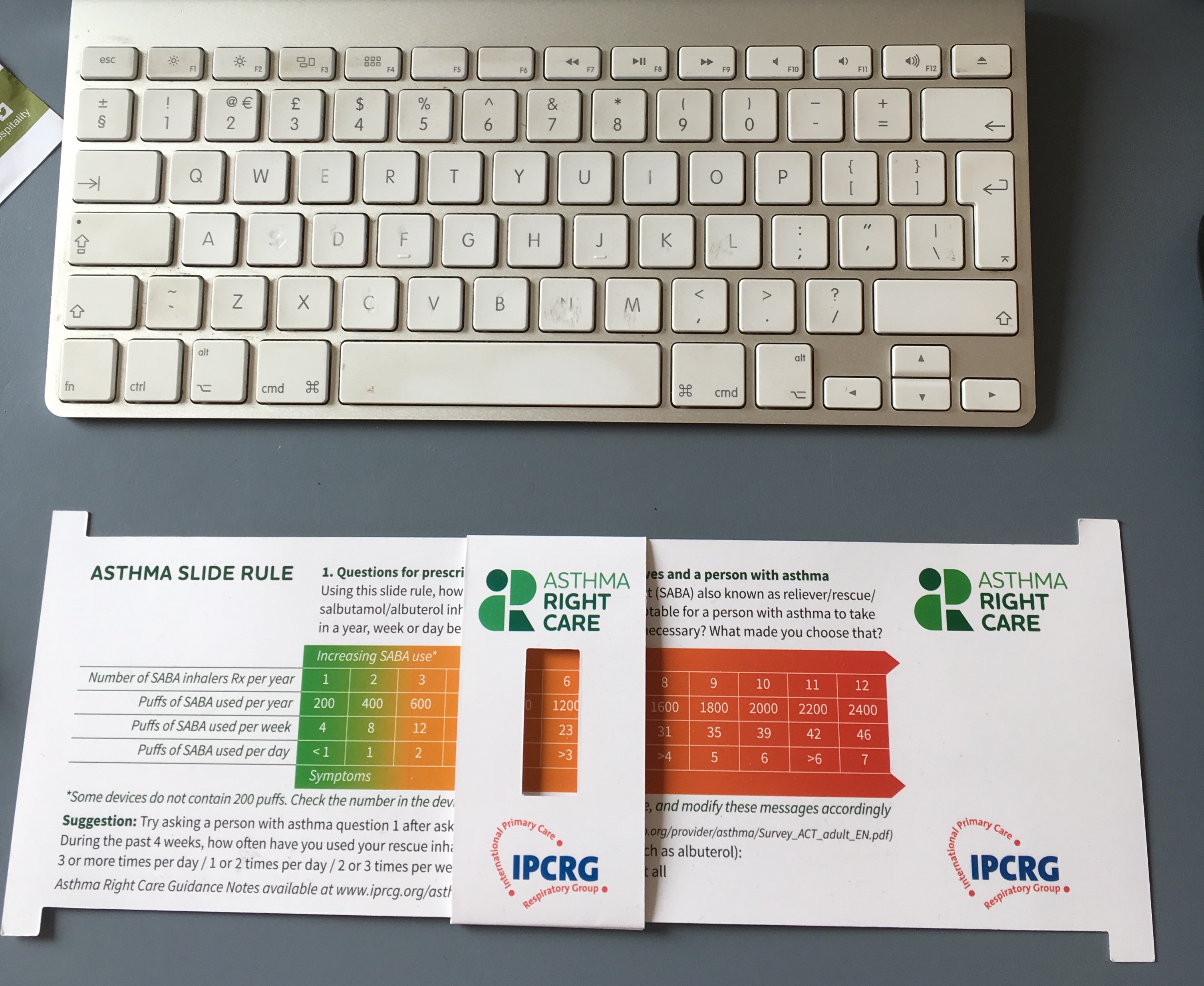 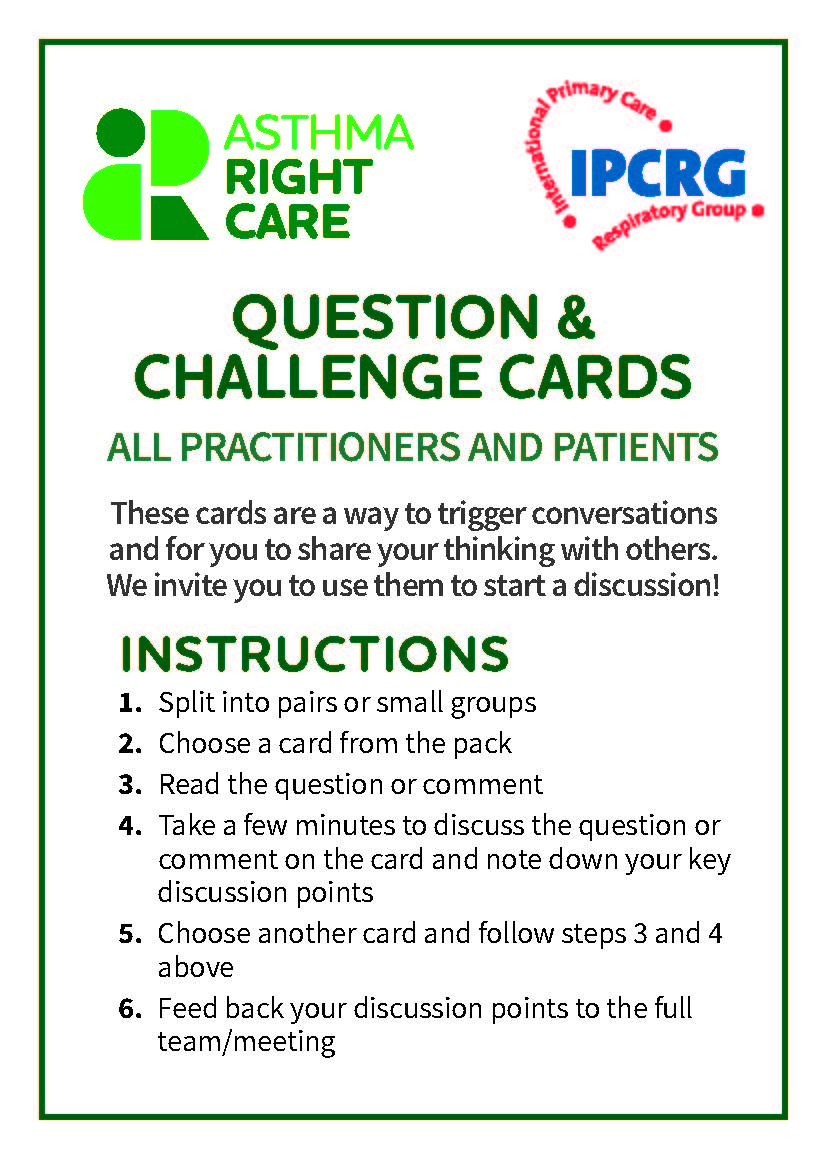 Unconscious Incompetence
Asthma Slide Rule & Question Cards
Conscious Incompetence: what could I do better?
Conscious Competence
Regional Teach The Teacher Master Classes to create trusted regional master teachers
Unconscious Competence
What is right care?
Mastery: Conscious Competence of Unconscious Incompetence
Prototype conversation pieces for discussion and co-creation in the design charrettes
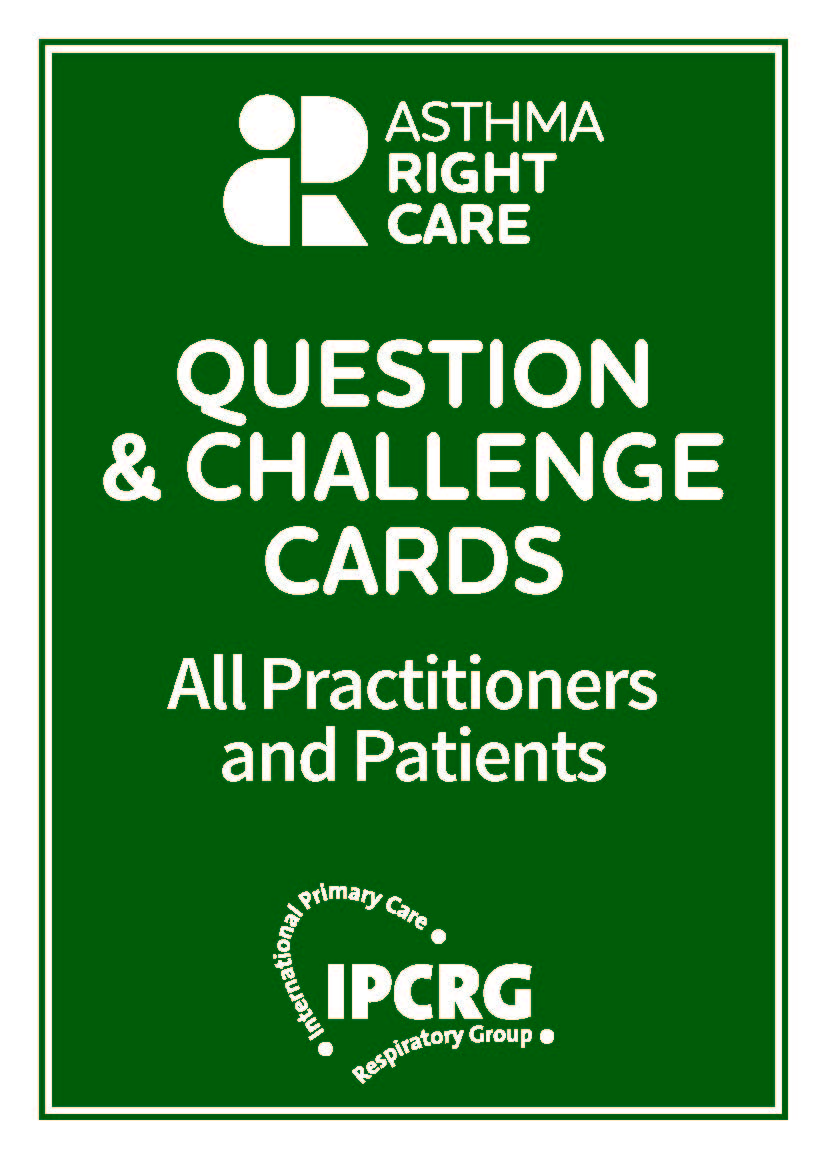 Hunch 1: Lack of knowledge about how many puffs or doses in an inhaler and how many is too many in a year
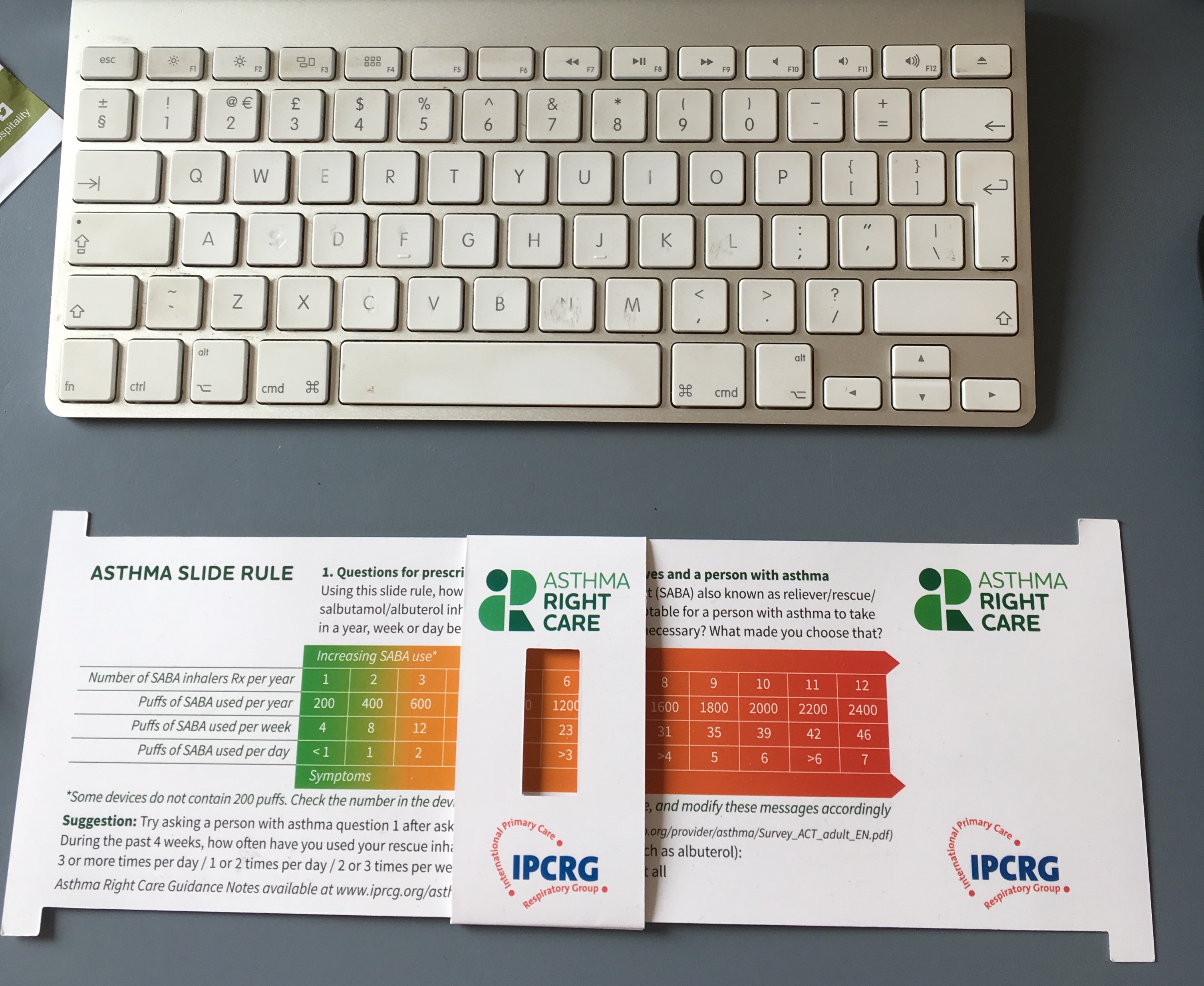 Hunch 2: Pharmacists keen to do more but out of date “take your blue inhaler to open up your airways” – reveals no investment in education since this was the norm
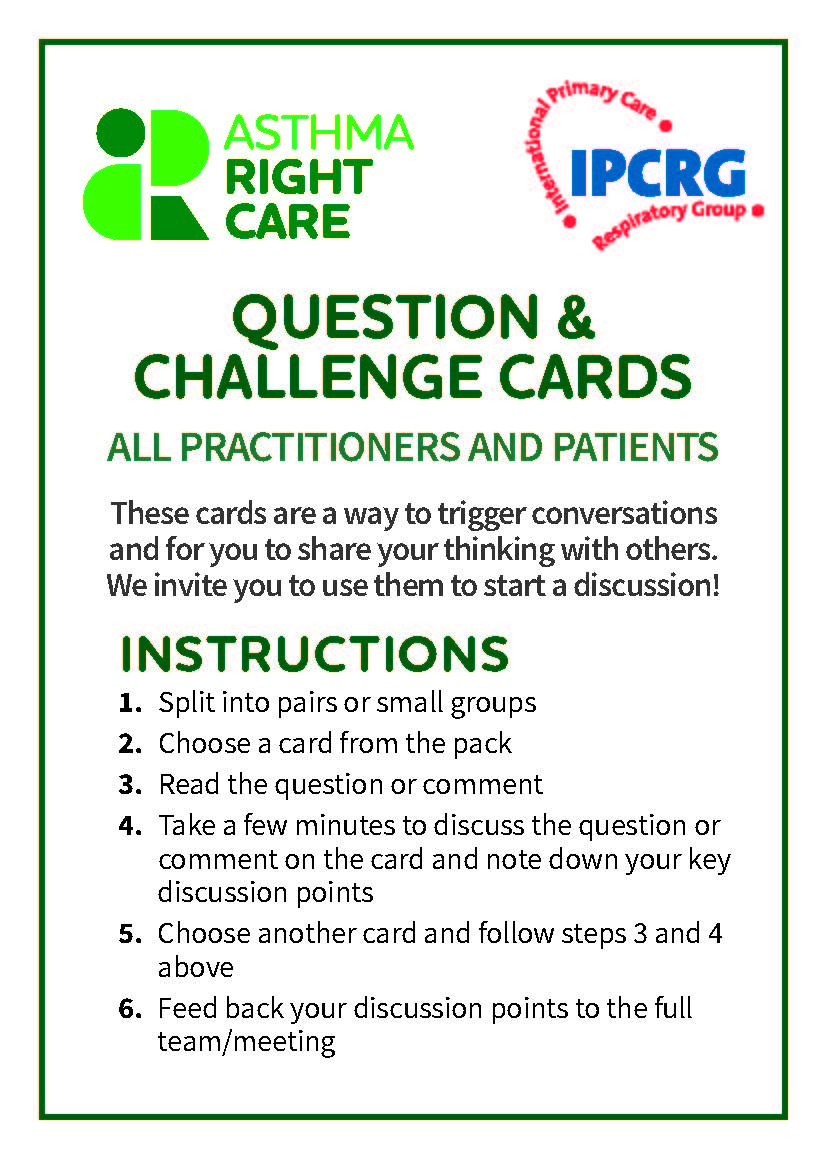 Hunch 3: General practitioners/family physicians keen to emphasise art rather than science of the consultation, and so not up-to-date with guidelines eg “What’s the probability of them having asthma?” not routine question yet
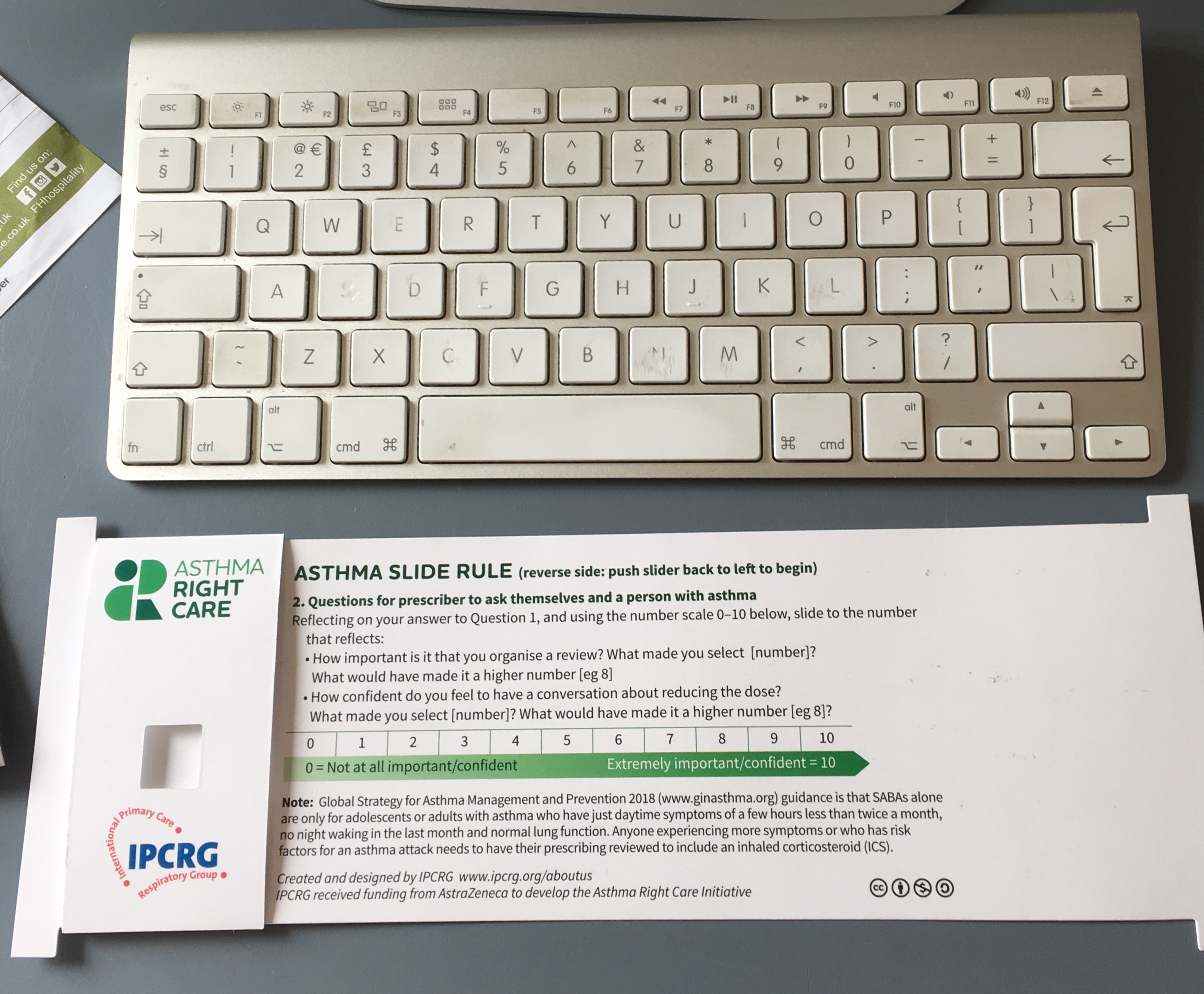 Ambition: Embrace more people, more methods, bring joy to lives: let’s have fun, while being challenging
Summary of the Asthma Right Care movement
c. 10,000 frontline healthcare professionals and global primary care leaders reached so far
4 international conferences attended
Multiple national conferences
Materials produced
Asthma Right Care Slide Rule and Guidance Notes produced in English, Spanish and Portuguese
Question Cards produced in different formats and in English, Spanish and Portuguese
SABA questionnaire from Rob Horne endorsed by IPCRG
New asthma narrative from Rob Horne
What has Asthma Right Care changed for you?
It has changed my approach to leading a large scale change for asthma management. It means  to move towards a new vision that is better and fundamentally different from the Status Quo. This Project has pointed me in the right direction for creating and sustaining large scale change and transformation.This framework helps us to increase personal value, value for the population and rates of higher value intervention.
Mar Martinez, GP
ARC is changing our lives because we are reflecting about our work quality in a biopsychosocial dimension while we try to make every single step to provide all the asthma right care to patients and caregivers reconciling it with daily work. At the same time it is incredible how we can apply this knowledge to other diseases and procedures.
Teamwork is very rewarding, making us grow as a person and as a healthcare professional.
Cláudia Vicente, GP
Summary of learning
Be brave: talk numbers!
Eg Systematic review 2018 “excessive over-use” but NO definition
What is the ratio we should be aiming for between ICS and SABA? What’s yours?
Be curious about what happens outside the consulting room and why
Be passionate about equity and safety
Select your words carefully; 
“Over-reliance” vs over-use
SABA for asthma vs SABA for COPD
Dose or puff
Rescue or relieve
Stops asthma vs stops asthma attacks
“As directed” by your GP….
“As needed”… 
A “puff” is a breathless moment: count those moments…. 2400 breathless moments in a year = 12 inhalers
Consider role of pharmacist
The “rate limiting step” in most asthma pathways is the quality of the interaction with the pharmacist
Findings: impact of a social movement
How is it different from previous change programmes on asthma care?
Who are the followers?
Why do they engage?
What impact on motivation, opportunity and capability?
Does it have more impact on the system?

(COM-B) Michie et al 2011
IPCRG model of evaluation after Guskey
Findings: supply-side (COM-B)
The right diagnosis is not made because asthma is a variable disease and needs more than one visit but the clinician only sees the patient once. Possible reasons:
Primary care not incentivised for long term care so only sees the patient once for diagnosis and treatment (M)
Follow-up and review not part of normal care so the suggestion to return is considered by the patient to be clinician "upselling” (O)
Education and training needs (C)
The individual communication of the diagnosis is not accurate: 
Is bronchoconstriction AND inflammation explained?  
Are the words asthma actually used? Some clinicians avoid it for fear of worrying their patients
Are there visual tools and models available to help explain? 
Is it described as a chronic/long term condition or episodic?  
Is the treatment linked to the diagnosis?  
Are metaphors used to help describe the problem?
Findings: supply-side
Prescribing is not right because:

The diagnosis is made through a "trial of treatment" which is often still SABA, although it should be ICS; never reviewed and the person continues on SABA (C)
Lack of knowledge by the prescriber about what is right despite MANY educational initiatives and guidelines.  (Very strong signal from asthma slide rule and NOTE NEW 2019 GINA GUIDELINES – SABA alone not recommended)
Intervention happens in the Emergency Department, and is never reviewed in primary care; ED practice may be out of date; ED practice may suit patients - eg episodic use of oral steroids despite risks of harm (C)
Lack of access to the right medicine  (affordability, stocks, formulary) (O)
The wrong incentives (eg in some LMICs there's a limit on the number of ICS that can be prescribed, but not SABA) (M)
Inadequate shared decision-making about treatment which affects adherence (C)
Findings: supply-side
Dispensing is not right because

There is little investment in pharmacist education (C)
Pharmacists are not incentivised to offer patient support & education (M)
Pharmacists may spot a problem but are not confident to challenge the prescriber (who may provide a supply of business) (M)
Pharmacists are out of date: 30 years ago it used to be taught "first take the SABA to open up the airways, then take the ICS." We now know that's not right (C)
Pharmacists are able to sell SABA over the counter (normally only "for emergencies") and so they do: it's in their interests to keep customers happy and, they hope, healthy. (O)
Findings: demand-side
Patient beliefs about asthma. Assuming they have been given the diagnosis
How grave/important is an asthma diagnosis?
How rare/common is an asthma diagnosis?
How specific is the word “asthma”? 

Patient beliefs about medicines
SABA
ICS

Practical problems of using medicines:
Are the inhalers available?
Are they affordable?
Does the person know the name of their medicine and what it’s for (eg asthma or COPD….it matters in the story about over-reliance on SABA)
Can they use/still use the inhaler? 
Were they prescribed a spacer?
Has anyone taught the patient how to use the inhaler?
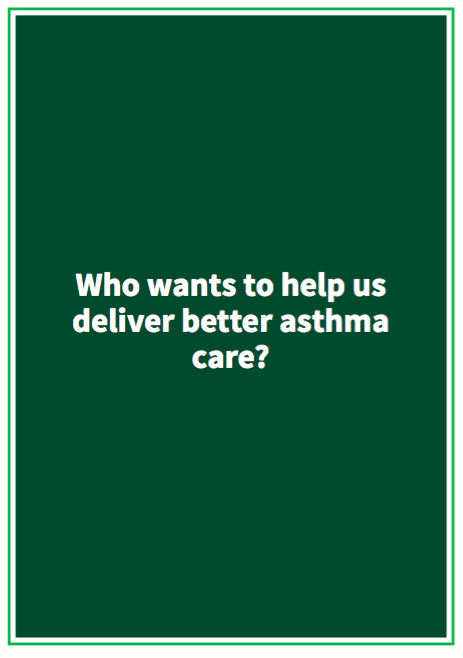 What can you commit to? Act now!
Find out more at www.ipcrg.org/asthmarightcare
IPCRG received funding from AstraZeneca to develop the Asthma Right Care Initiative
Additional resources
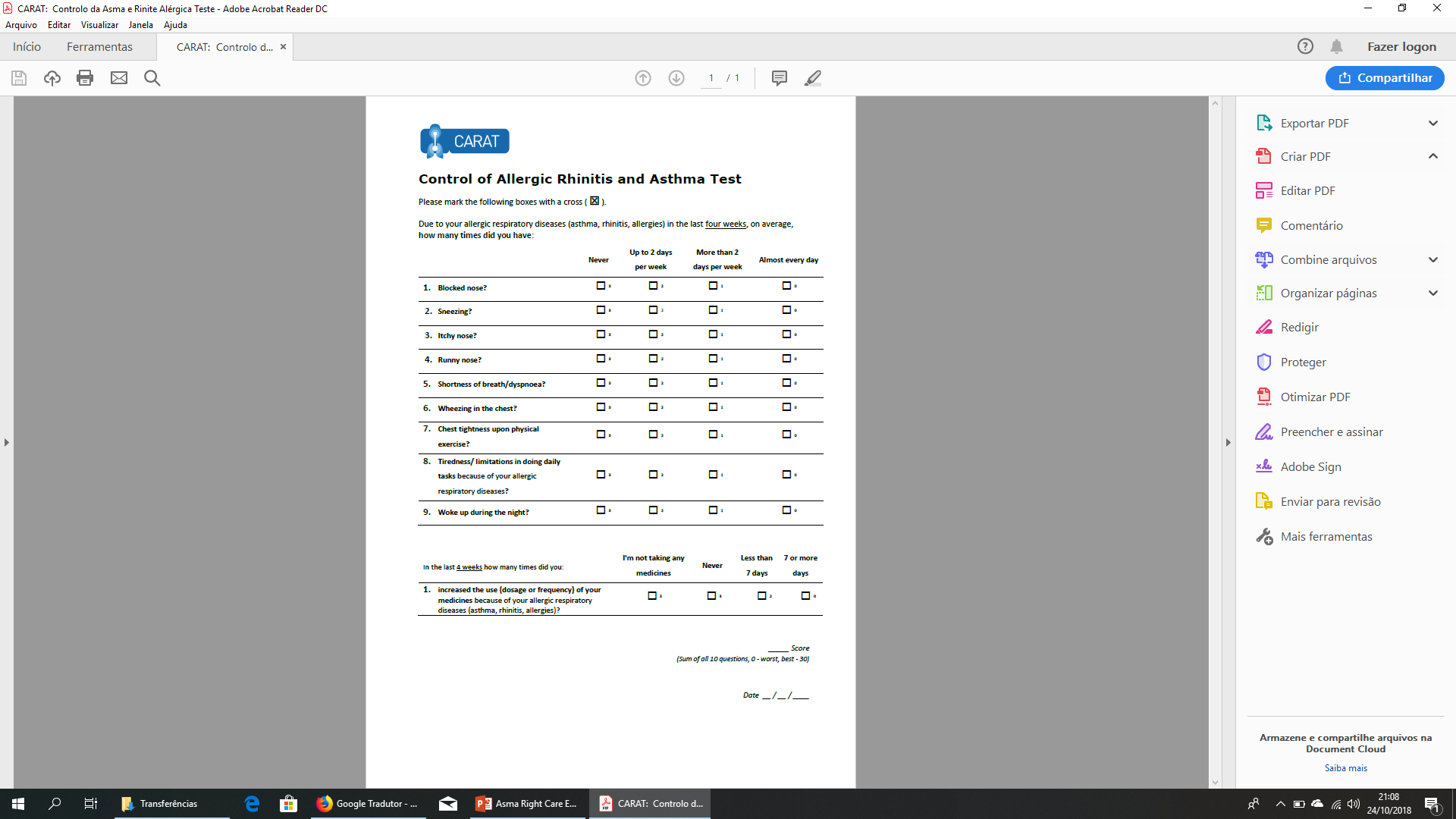 x
x
x
x
x
x
x
x
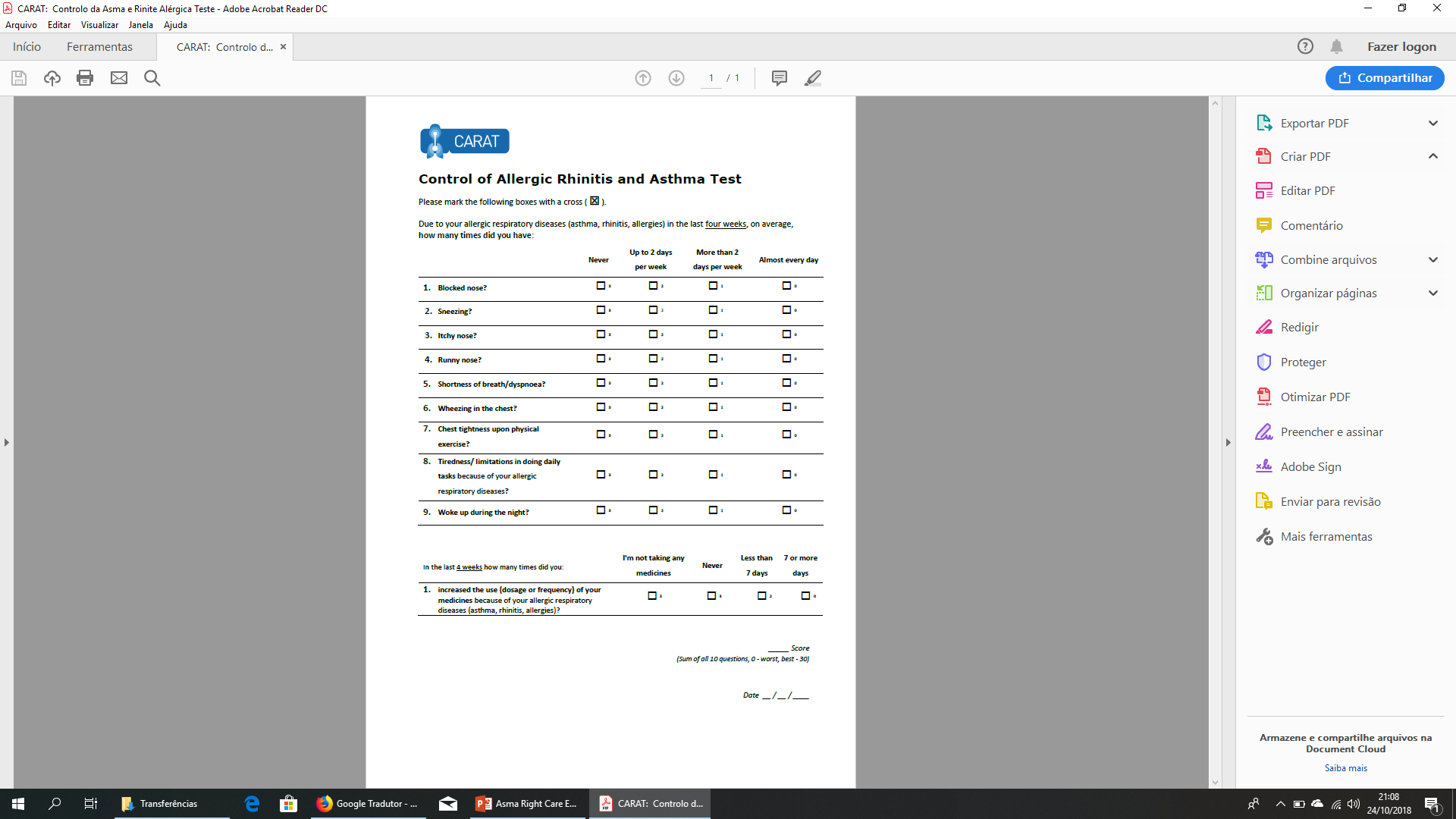 x
x
x
x
22
x
x
Lourenço O, Calado S, Sá-Sousa A, Fonseca J. Evaluation of allergic rhinitis and asthma control in a Portuguese community pharmacy setting. J Manag Care Spec Pharm. 2014 May;20(5):513-22. http://www.amcp.org/WorkArea/DownloadAsset.aspx?id=18027  
CARAT, Control of Allergic Rhinitis and Asthma Test
Available at: https://www.new.caratnetwork.org. Accessed March 2019.
[Speaker Notes: CARAT has 10 questions that ask about symptoms during the previous 4 weeks (Table 1). CARAT total score (CARAT-t) ranges from 0 to 30, with a score higher than 24 indicating good overall control. The questionnaire is further divided into 2 sections: the first section relates to allergic rhinitis (CARAT-r), with a score range of 0 to 12 and a value higher than 8 identifying controlled AR; the second section relates to asthma (CARAT-a), with a score range of 0 to 18 and a value of 16 or higher identifying controlled asthma. So:
Total score ≥ 24 (good overall control)
A score ≥ 8 in questions 1 to 4 (good control for upper airways)
A score ≥ 16 in questions 5 to 10 (good control for lower airways)

People in English speaking countries might prefer to use an ACT score instead of CARAT. It’s OK to provide that alternative.]
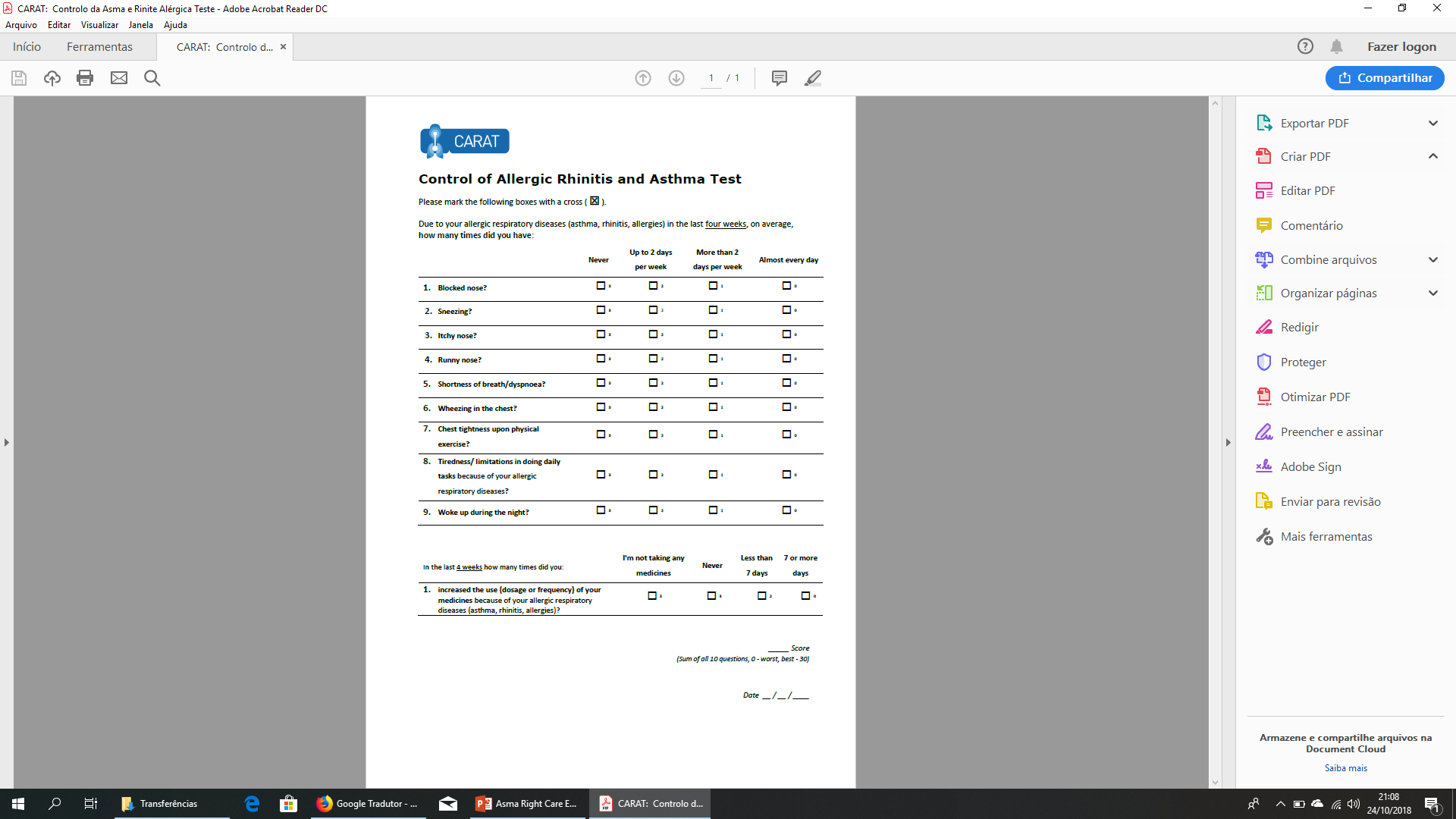 x
x
x
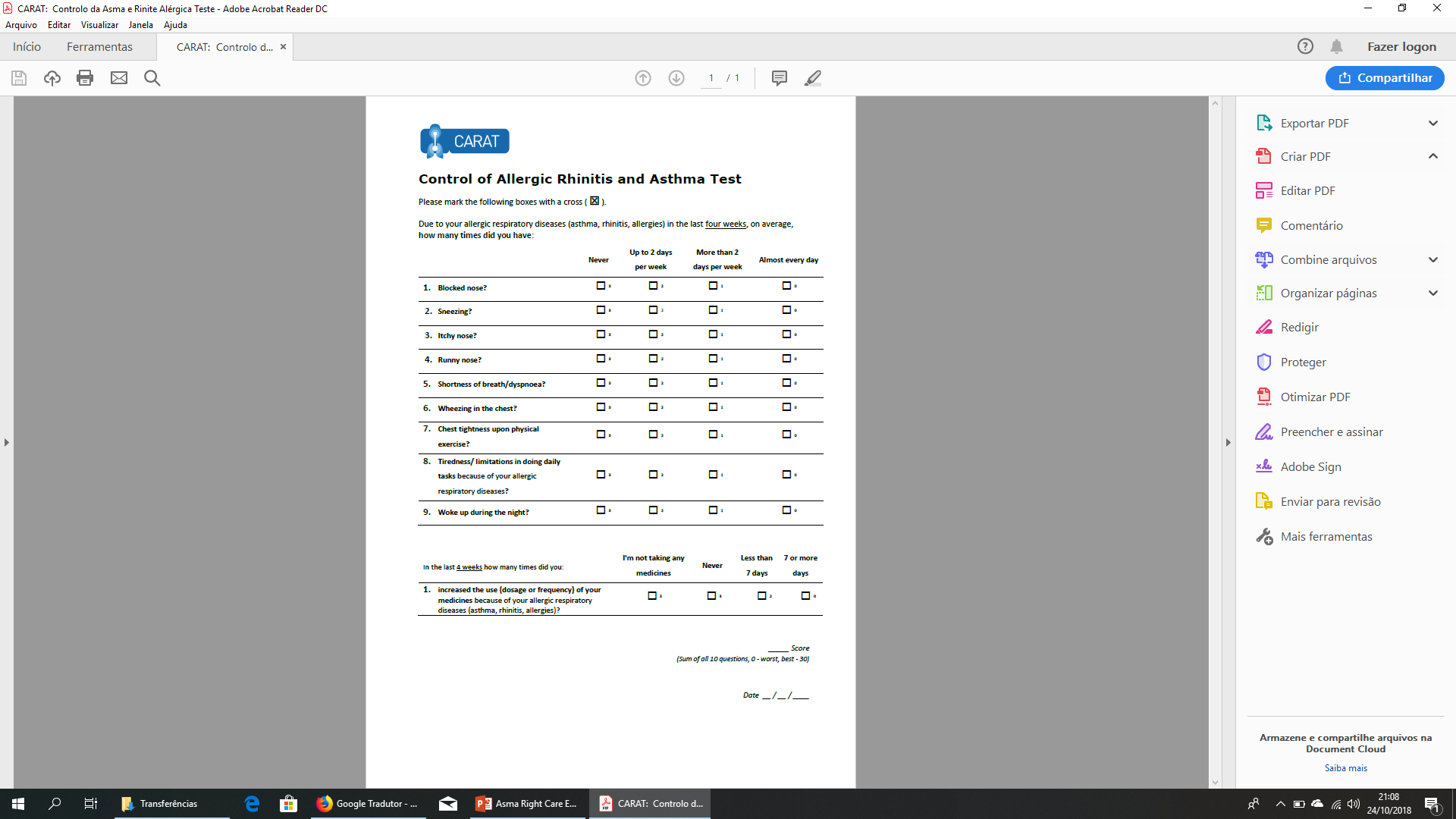 x
x
x
x
x
x
x
x
x
x
x
x
22
x
Lourenço O, Calado S, Sá-Sousa A, Fonseca J. Evaluation of allergic rhinitis and asthma control in a Portuguese community pharmacy setting. J Manag Care Spec Pharm. 2014 May;20(5):513-22. http://www.amcp.org/WorkArea/DownloadAsset.aspx?id=18027  
CARAT, Control of Allergic Rhinitis and Asthma Test
Available at: https://www.new.caratnetwork.org. Accessed March 2019.
[Speaker Notes: CARAT has 10 questions that ask about symptoms during the previous 4 weeks (Table 1). CARAT total score (CARAT-t) ranges from 0 to 30, with a score higher than 24 indicating good overall control. The questionnaire is further divided into 2 sections: the first section relates to allergic rhinitis (CARAT-r), with a score range of 0 to 12 and a value higher than 8 identifying controlled AR; the second section relates to asthma (CARAT-a), with a score range of 0 to 18 and a value of 16 or higher identifying controlled asthma. So:
Total score ≥ 24 (good overall control)
A score ≥ 8 in questions 1 to 4 (good control for upper airways)
A score ≥ 16 in questions 5 to 10 (good control for lower airways)

People in English speaking countries might prefer to use an ACT score instead of CARAT. It’s OK to provide that alternative.]
ACT: Asthma Control Questionnaire
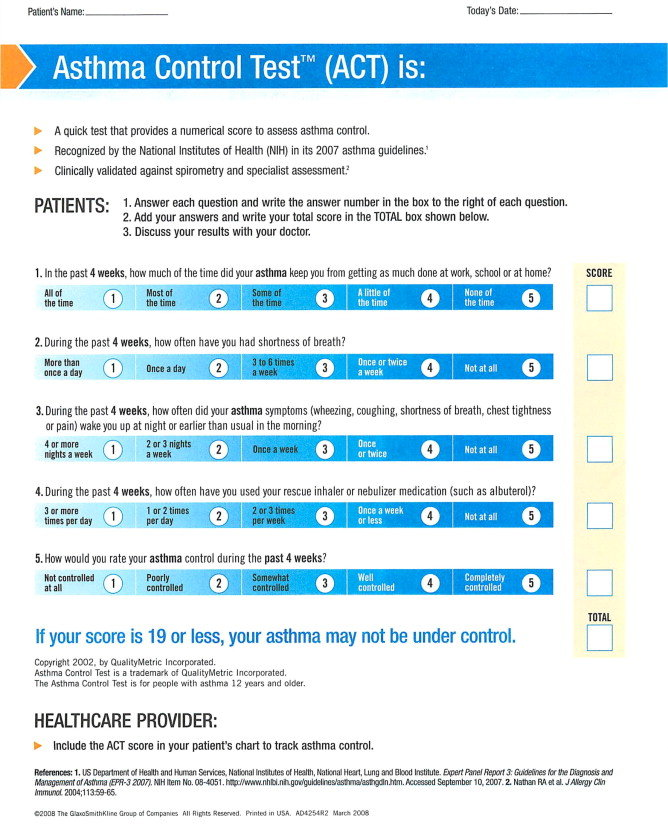 Available at: https://www.asthmacontroltest.com/. Accessed March 2019.
Asthma is an inflammatory disease
Asthma is a chronic inflammatory disease of the airways leading to bronchial constriction
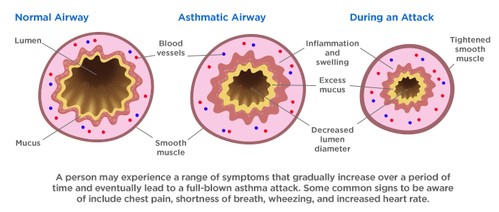 HealthCentral. Anatomy of an asthma attack. Available at: https://www.healthcentral.com/article/anatomy-of-an-asthma-attack-infographic?ap=2012
GINA 2019: Step 3
Preferred controller: Low dose ICS-LABA maintenance plus as-needed SABA, OR low dose ICS-formoterol maintenance and reliever therapy
Other controller options:
Medium dose ICS, or low dose ICS plus LTRA
For children aged 6-11 years the preferred controller is medium dose ICS or low dose ICS-LABA
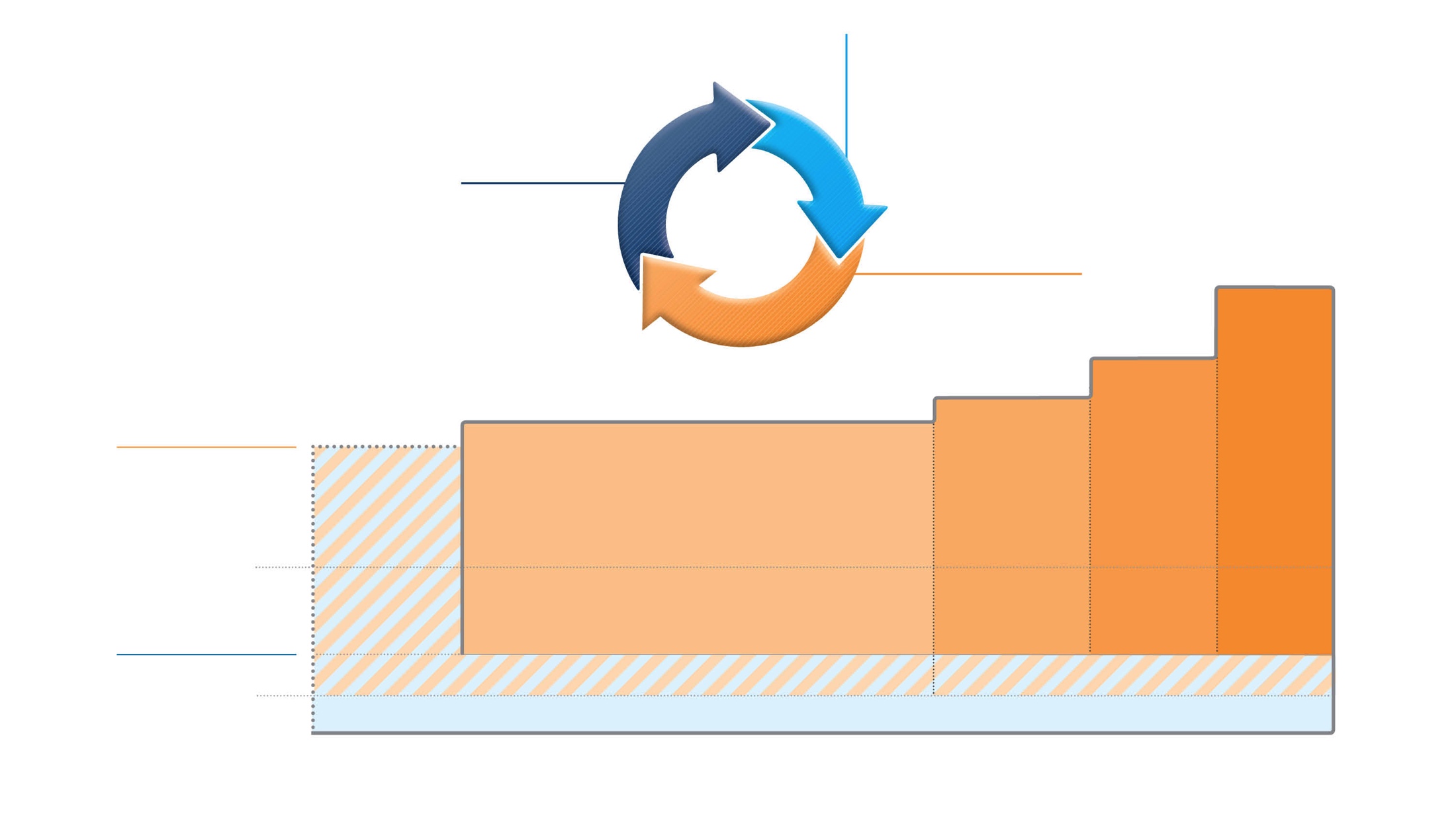 STEP 5
High dose  ICS-LABA
Refer for  phenotypic  assessment
± add-on  therapy,  e.g.tiotropium,  anti-IgE,
anti-IL5/5R,
anti-IL4R
STEP 4
Medium dose  ICS-LABA
STEP 3
Low dose  ICS-LABA
STEP 2
Daily low dose inhaled corticosteroid (ICS),  or as-needed low dose ICS-formoterol *
PREFERRED  CONTROLLER
to prevent exacerbations  and control symptoms
STEP 1
As-needed  low dose
ICS-formoterol *
Low dose ICS  taken whenever  SABA is taken †
Leukotriene receptor antagonist (LTRA), or  low dose ICS taken whenever SABA taken †
Medium dose  ICS, or low dose  ICS+LTRA #
High dose  ICS, add-on  tiotropium, or  add-on LTRA #
Add low dose  OCS, but  consider
side-effects
Other  controller options
PREFERRED  RELIEVER
As-needed low dose ICS-formoterol *
As-needed low dose ICS-formoterol ‡
Other  reliever option
As-needed short-acting β2 -agonist (SABA)
ICS, inhaled corticosteroid; LABA, long-acting bronchodilator; SABA, short-acting beta2-agonist.
Available at: www.gina.com. Accessed March 2019.
GINA 2019: Step 4
Preferred controller: Low dose ICS-formoterol as maintenance and reliever therapy, OR medium dose ICS-LABA maintenance plus as-needed SABA
Other controller options:
Add-on tiotropium by mist inhaler for patients ≥6 years with a history of exacerbations
Add-on LTRA
Increasing to high dose ICS-LABA
Children aged 6-11 years: Continue controller, and refer for expert advice
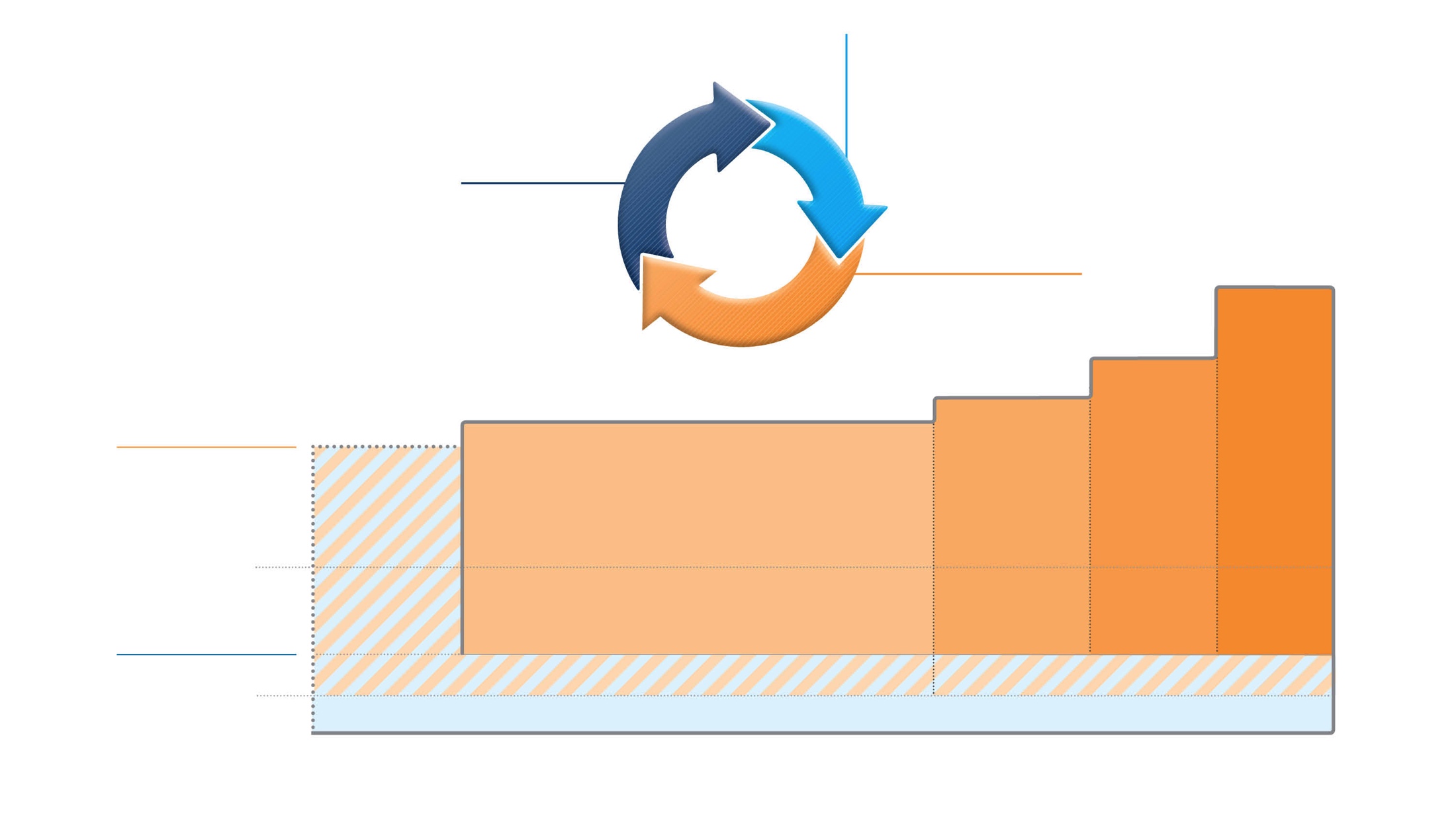 STEP 5
High dose  ICS-LABA
Refer for  phenotypic  assessment
± add-on  therapy,  e.g.tiotropium,  anti-IgE,
anti-IL5/5R,
anti-IL4R
STEP 4
Medium dose  ICS-LABA
STEP 3
Low dose  ICS-LABA
STEP 2
Daily low dose inhaled corticosteroid (ICS),  or as-needed low dose ICS-formoterol *
PREFERRED  CONTROLLER
to prevent exacerbations  and control symptoms
STEP 1
As-needed  low dose
ICS-formoterol *
Low dose ICS  taken whenever  SABA is taken †
Leukotriene receptor antagonist (LTRA), or  low dose ICS taken whenever SABA taken †
Medium dose  ICS, or low dose  ICS+LTRA #
High dose  ICS, add-on  tiotropium, or  add-on LTRA #
Add low dose  OCS, but  consider
side-effects
Other  controller options
PREFERRED  RELIEVER
As-needed low dose ICS-formoterol *
As-needed low dose ICS-formoterol ‡
Other  reliever option
As-needed short-acting β2 -agonist (SABA)
ICS, inhaled corticosteroid; LABA, long-acting bronchodilator; SABA, short-acting beta2-agonist.
Available at: www.gina.com. Accessed March 2019.
GINA 2019: Step 5
Refer for phenotypic investigation ± add-on treatment
Add-on treatments include:
Tiotropium by mist inhaler for patients ≥6 years with a history of exacerbations
For severe allergic asthma, anti-IgE (SC omalizumab, ≥6 years)
For severe eosinophilic asthma, anti-IL5 (SC mepolizumab, ≥6 years, or IV reslizumab, ≥18 years) or anti-IL5R (SC benralizumab, ≥12 years) or anti-IL4R (SC dupilumab, ≥12 years)
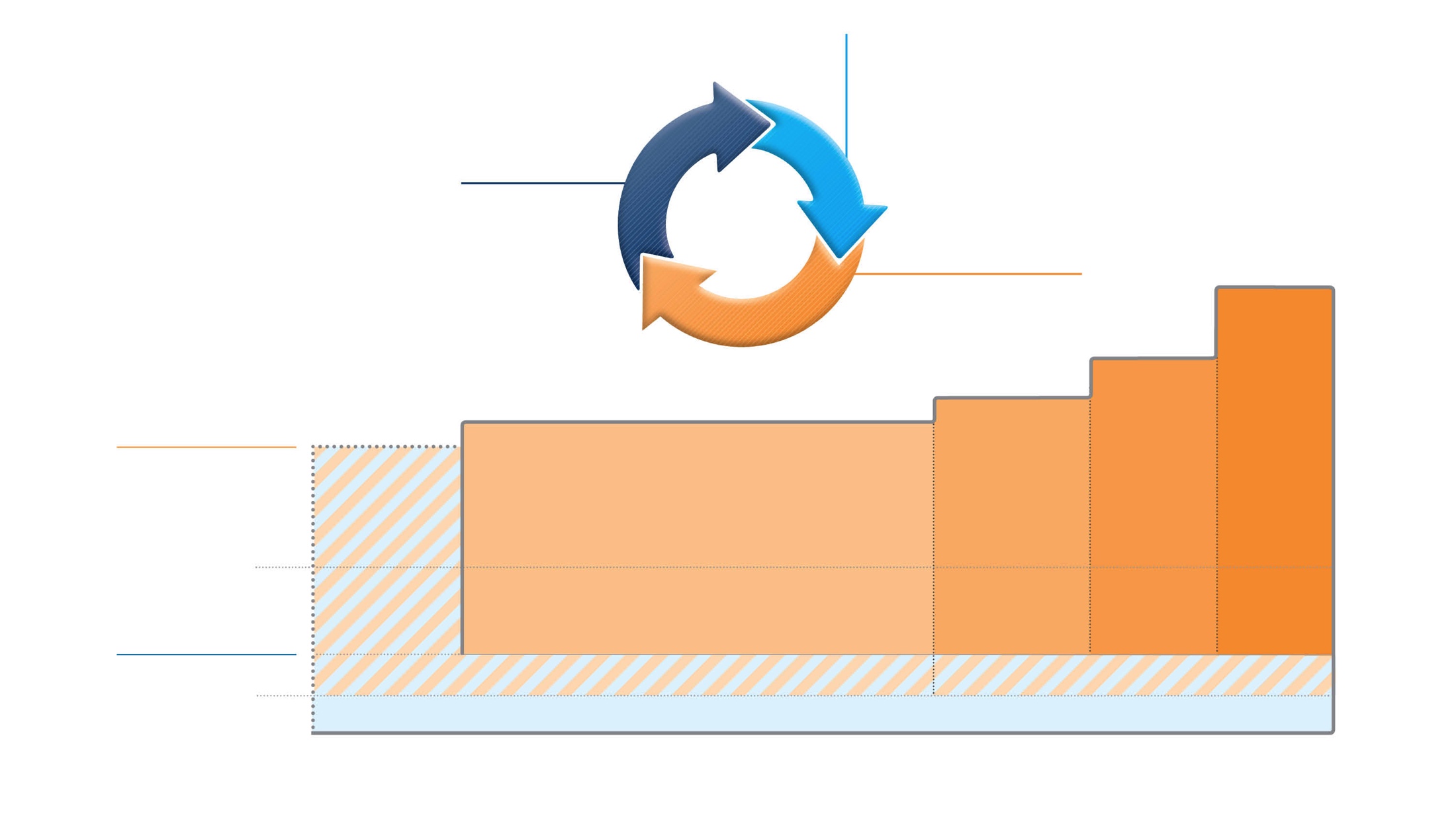 STEP 5
High dose  ICS-LABA
Refer for  phenotypic  assessment
± add-on  therapy,  e.g.tiotropium,  anti-IgE,
anti-IL5/5R,
anti-IL4R
STEP 4
Medium dose  ICS-LABA
STEP 3
Low dose  ICS-LABA
STEP 2
Daily low dose inhaled corticosteroid (ICS),  or as-needed low dose ICS-formoterol *
PREFERRED  CONTROLLER
to prevent exacerbations  and control symptoms
STEP 1
As-needed  low dose
ICS-formoterol *
Low dose ICS  taken whenever  SABA is taken †
Leukotriene receptor antagonist (LTRA), or  low dose ICS taken whenever SABA taken †
Medium dose  ICS, or low dose  ICS+LTRA #
High dose  ICS, add-on  tiotropium, or  add-on LTRA #
Add low dose  OCS, but  consider
side-effects
Other  controller options
PREFERRED  RELIEVER
As-needed low dose ICS-formoterol *
As-needed low dose ICS-formoterol ‡
Other  reliever option
As-needed short-acting β2 -agonist (SABA)
ICS, inhaled corticosteroid; LABA, long-acting bronchodilator; SABA, short-acting beta2-agonist.
Available at: www.gina.com. Accessed March 2019.